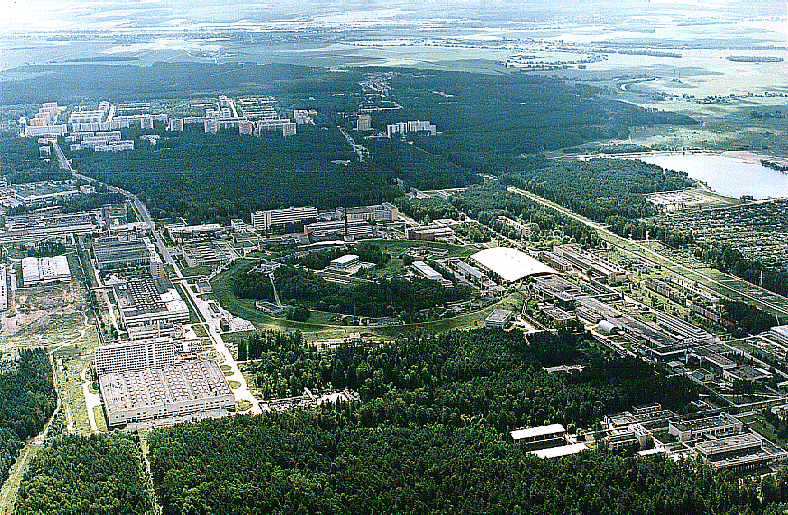 НИЦ Курчатовский институтИФВЭ Протвино
Лаборатория 
Детектирующих Систем
Опыт работы
Эксперимент СВД/СВД2 – разработка/создание/эксплуатация полупроводникового вершинного детектора
Эксперимент ATLAS – координация создания опорной углепластиковой конструкции (бочка) внутреннего детектора 
Эксперимент ATLAS  - разработка конструкции и изготовление теплоотводящих сборок (спайнов) на основе пиролитического графита и нитрида алюминия для его кремниевых детекторов.
Разработка новых типов детекторов на основе GaAs резистивного типа.
Разработка портативных цифровых малодозных рентгенографических аппаратов на основе детекторов GaAs.
Участие в работах по измерению параметров (состав, энергия) пучка ионов углерода для облучения пациентов в медицинских целях.
И прочее, прочее, прочее….
Кооперация
НИИЯФ МГУ – Группа М.М. Меркина – полный цикл работ с детекторами на основе кремния – от "шайбы" до готового изделия, включая входную инспекцию/резка/тестирование/ приклейка/разварка/электронный фронт-энд.
Томский Гос. Университет – Группа О.П. Толбанова – разработка/тестирование/эксплуатация различных образцов GaAs детекторов.
Совместные проекты с ОИЯИ, РФЯЦ-ВНИИТФ, Фермилаб, ЦЕРН,МНТЦ, ИНТАС, РФФИ
И прочие, прочие, прочие…
Вершинный детектор СВД/СВД2
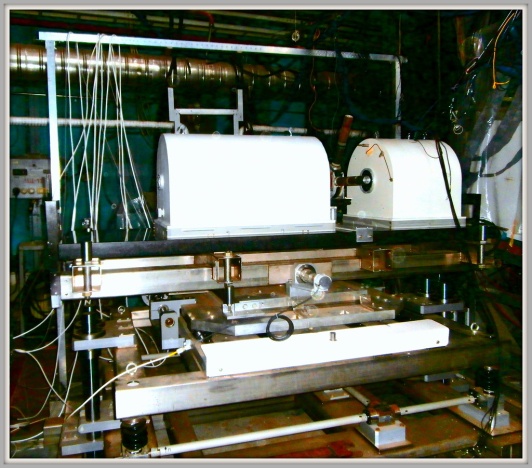 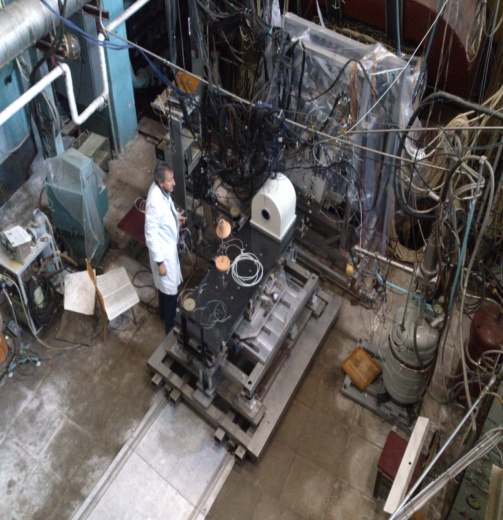 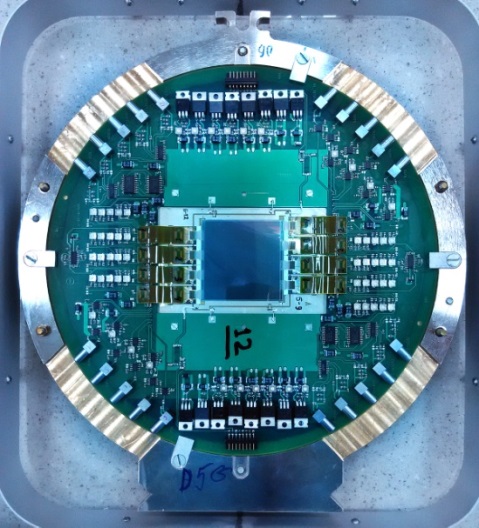 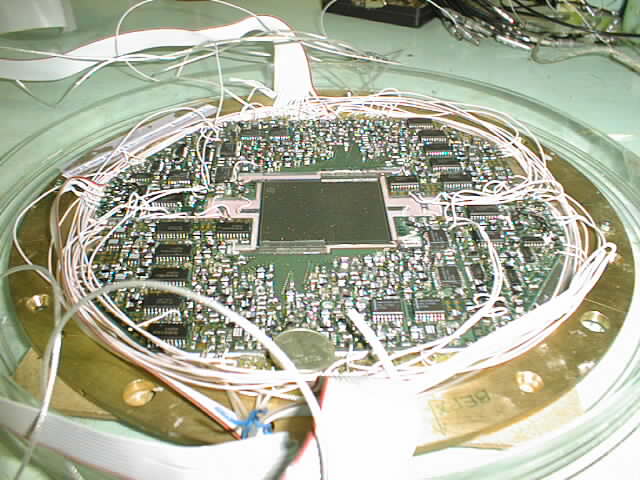 Теплоотводящие сборки (спайны)
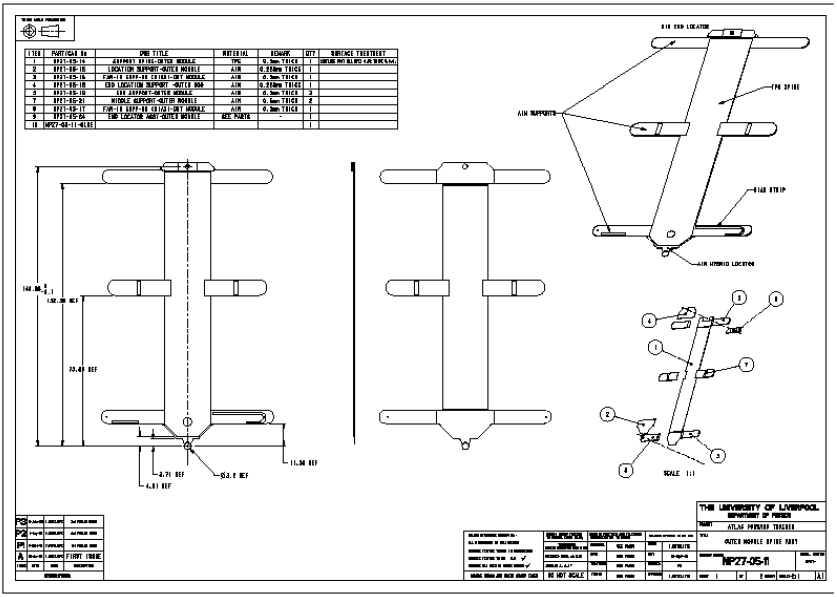 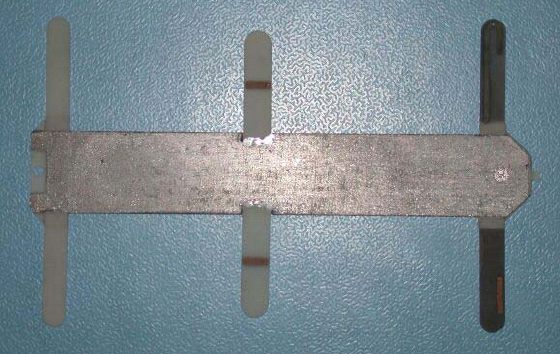 Опорная конструкция внутреннего детектора АТЛАС
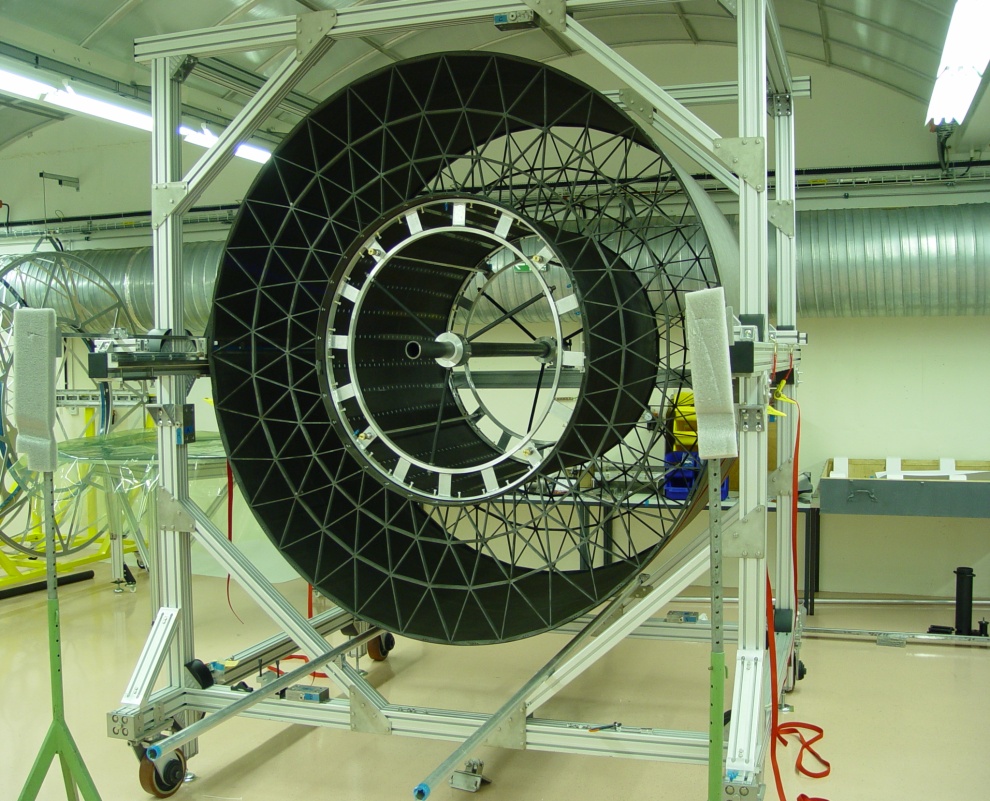 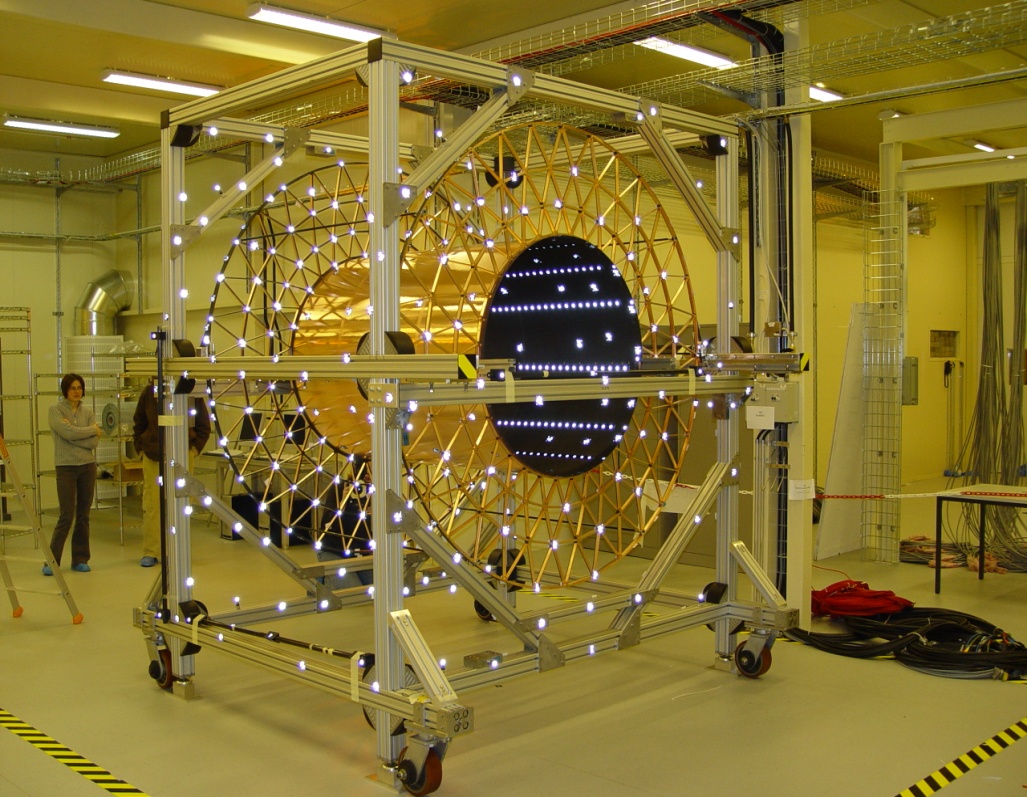 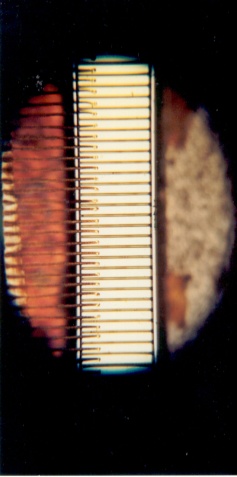 Линейный детектор GaAs
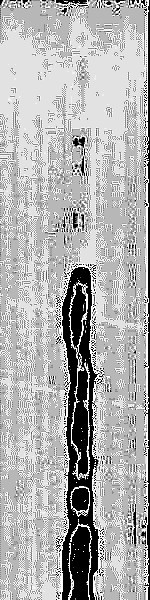 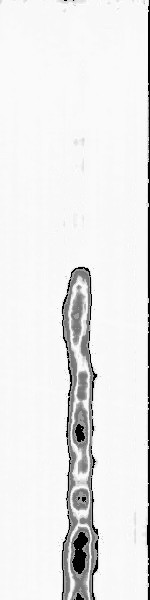 Образец разварки   Сварной шов
Рыба (Лещ)             Портфель
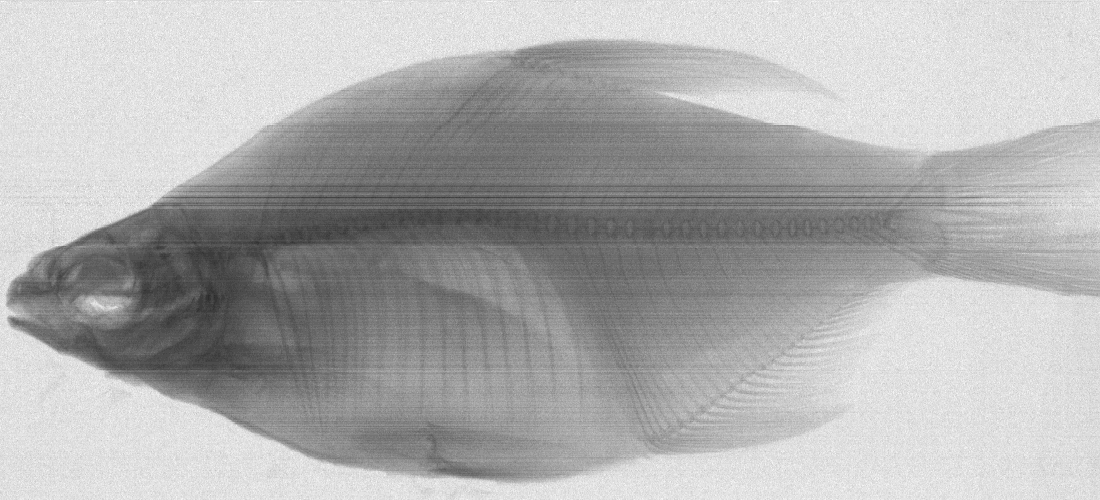 I
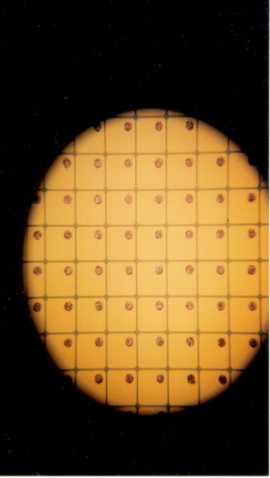 Матричный детектор GaAs
Детектор с индиевыми столбиками            Микросхема
Первая картинка - Гайка                              Муха (10 КэВ)
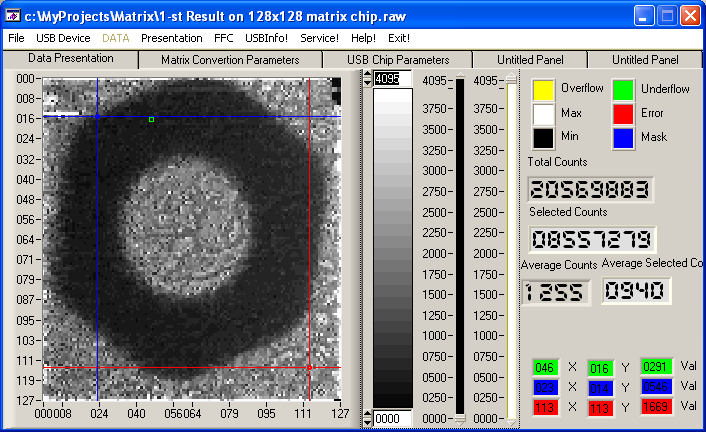 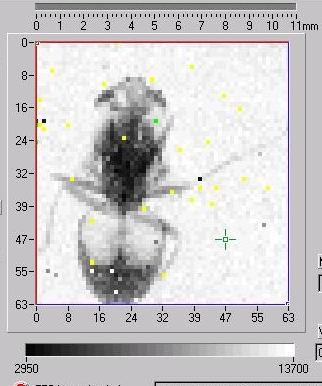 Детектирующая система для томографа РКТ-01
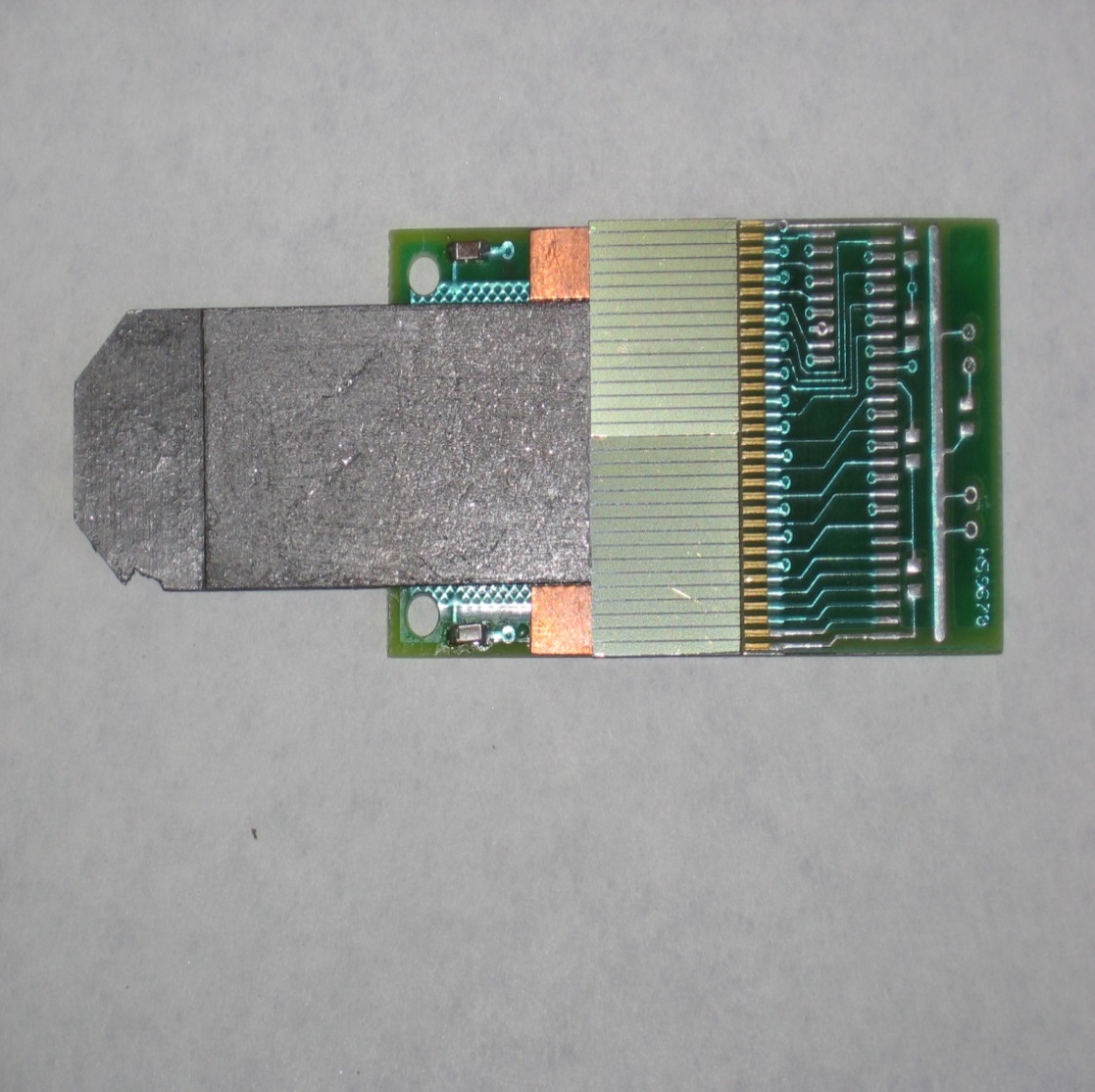 32 канальные модули GaAs детекторов с шагом 1,1mmю
Толщина чувствительной области 1mm
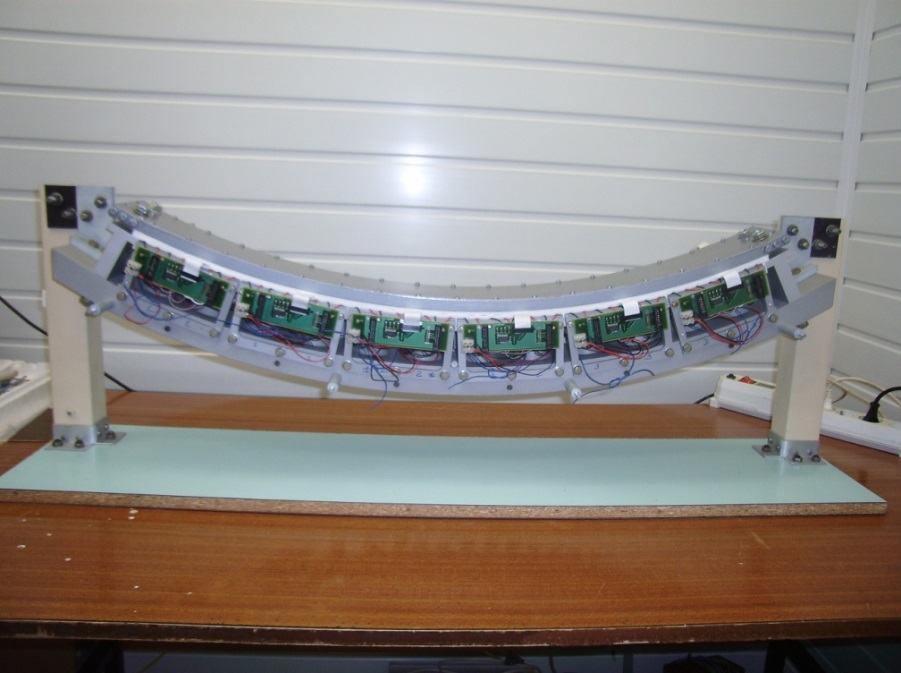 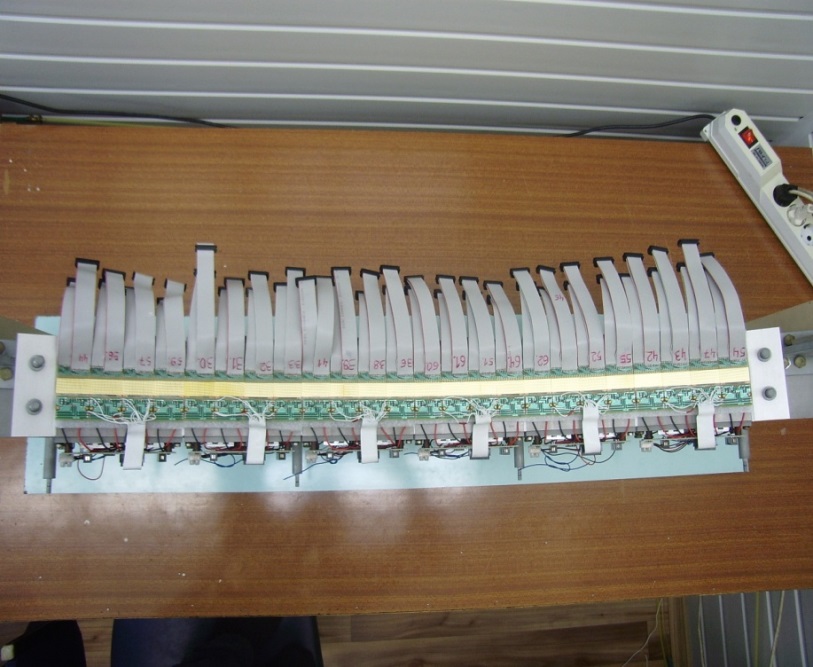 Малодозный переносной рентгеновский аппарат АПРМ-01/1
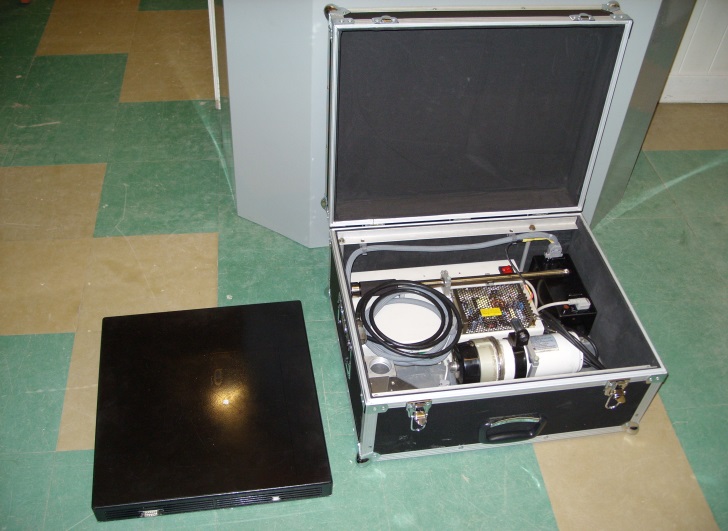 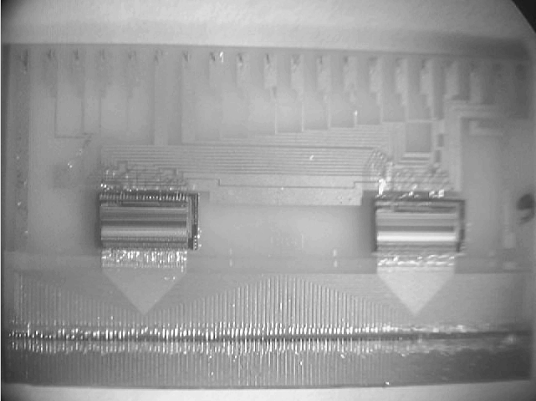 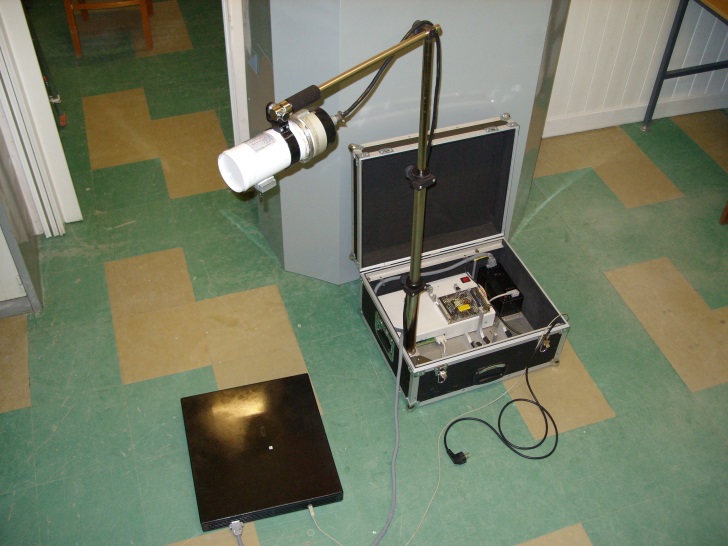 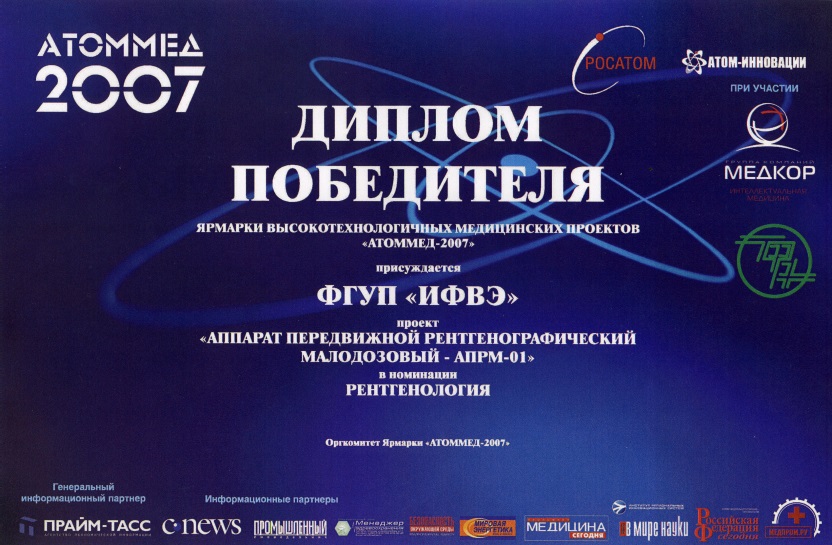 Собственное производство
Имеется оборудование для:
Подготовки пластин п/п детекторов
Резки детекторов
Тестирования 
Приклейки 
Разварки
Финального контроля
Оборудование
Полуавтоматическая зондовая установка
Полуавтоматическая установка ультразвуковой сварки Delvotec 5630 с тестирующей насадкой
Автоматическая установка ультразвуковой сварки Delvotec 62000/64000
Флип-чип монтажная установка FinePlacer Lambda
Установка монтажа кристаллов на адгезив CAMMAX PRECIMA DB600
И прочие, прочие, прочие…
Измерительные приборы
Keithley 237 (1000V источник напряжения/пикоамперметр);
Agilent 4263B измеритель LCR 20Hz-1MHz;
Keithley 6487 (505 V источник напряжения/пикоамперметр);
Keithley 6485 пикоамперметр
Keithley 4200-SCS system;
Измеритель толщины MILLITAST;
И прочие, прочие, прочие….
Рабочие помещения
Выделенный этаж со всеми необходимыми подсобными помещениями.
Суммарная площадь более 1500 м2.
«Серая» зона для производственных и бытовых нужд.
Централизованная охрана.
Собственная компрессорная станция.
Собственная вакуумная система.
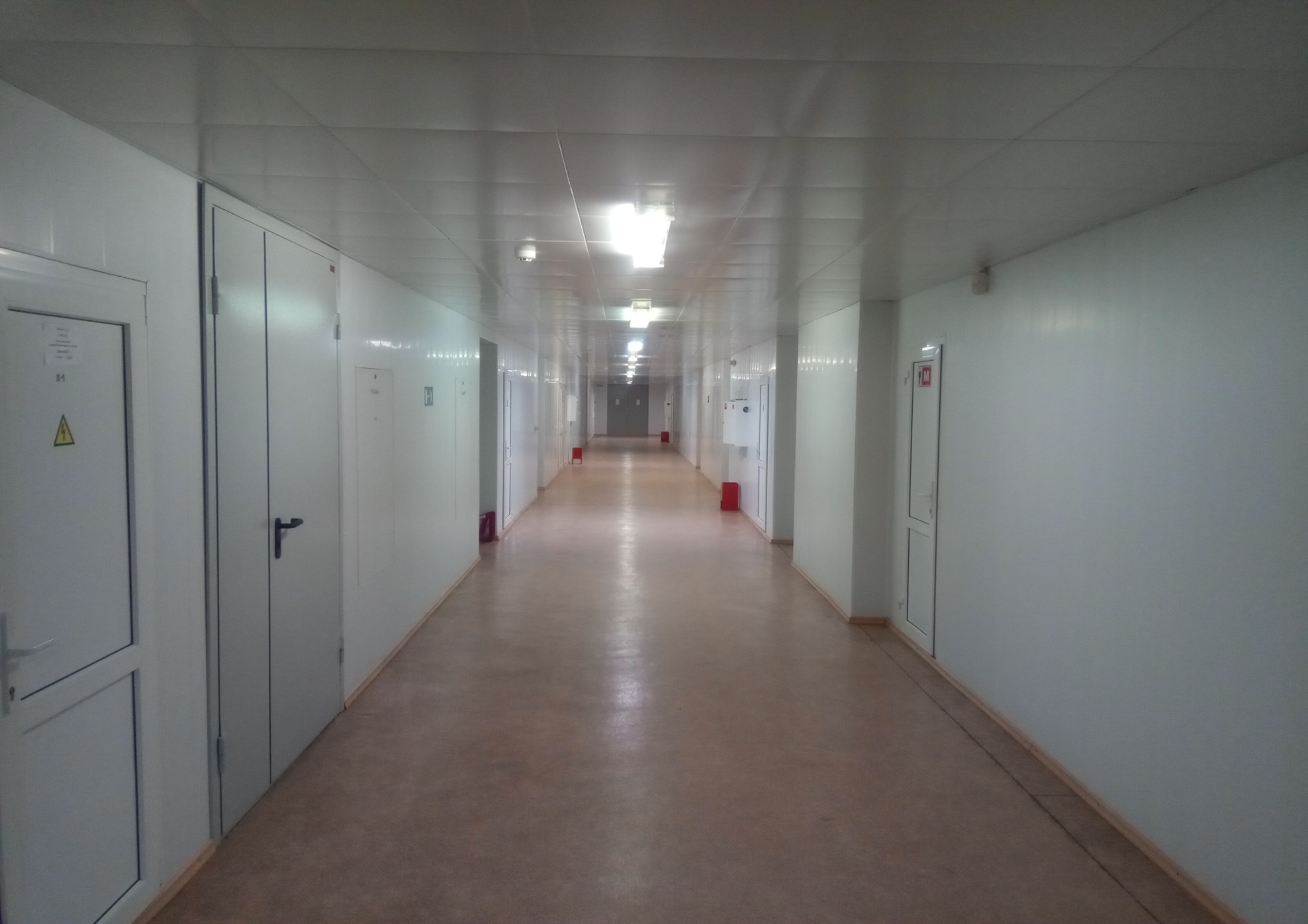 Химическая лаборатория
Оборудование для работы с токсичными реагентами.
Промышленная система вентиляции.
Подача воды/сжатого воздуха/рабочих газов
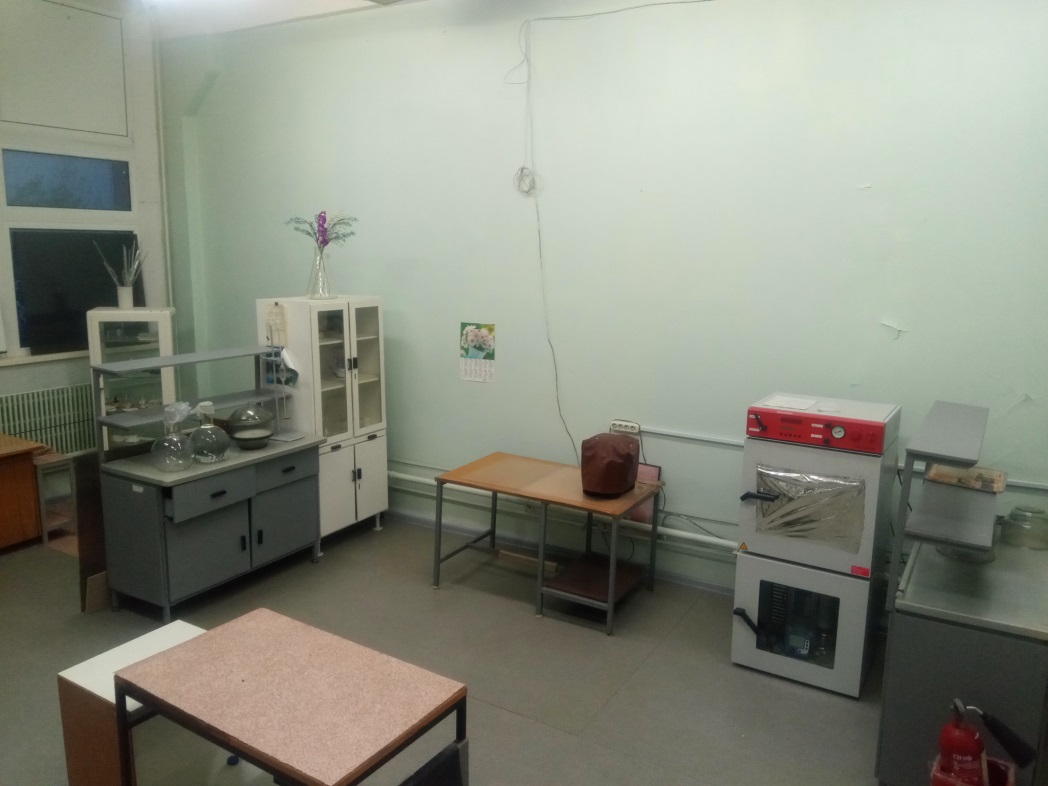 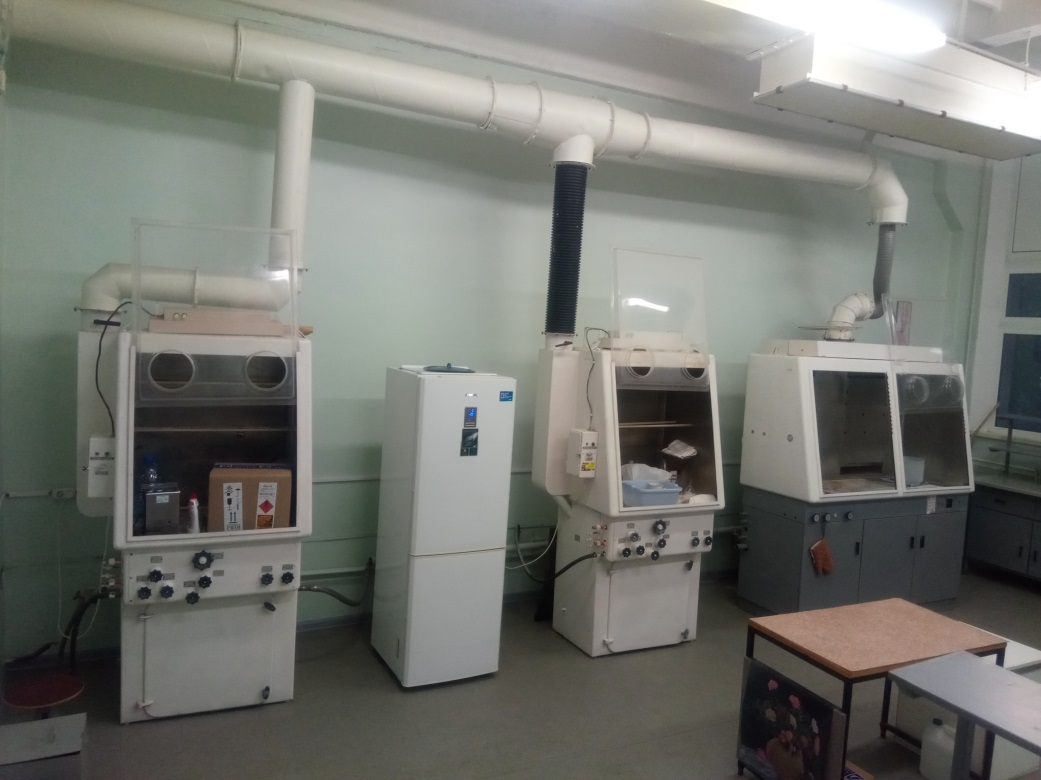 Участок напыления проводящих пленок
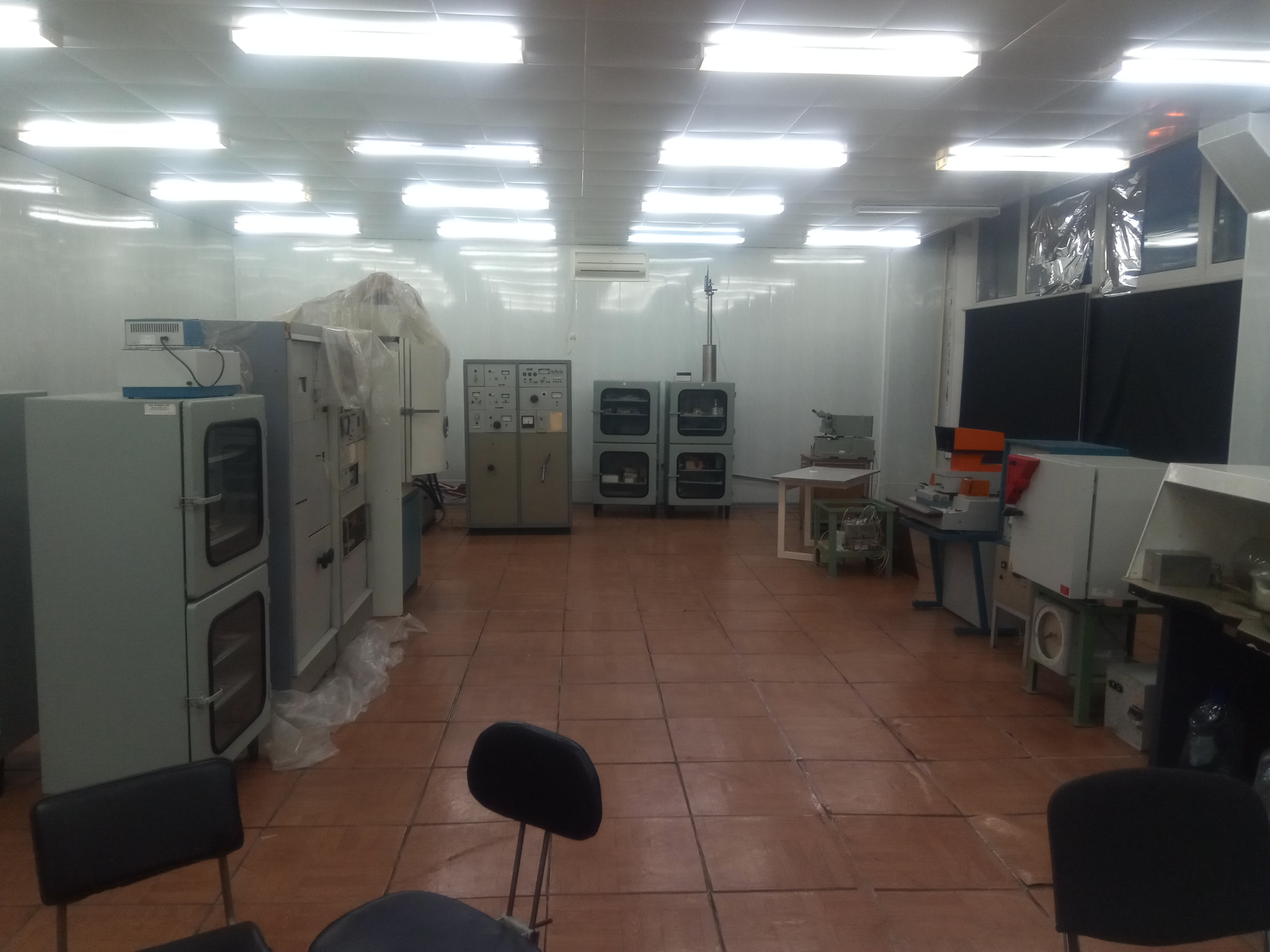 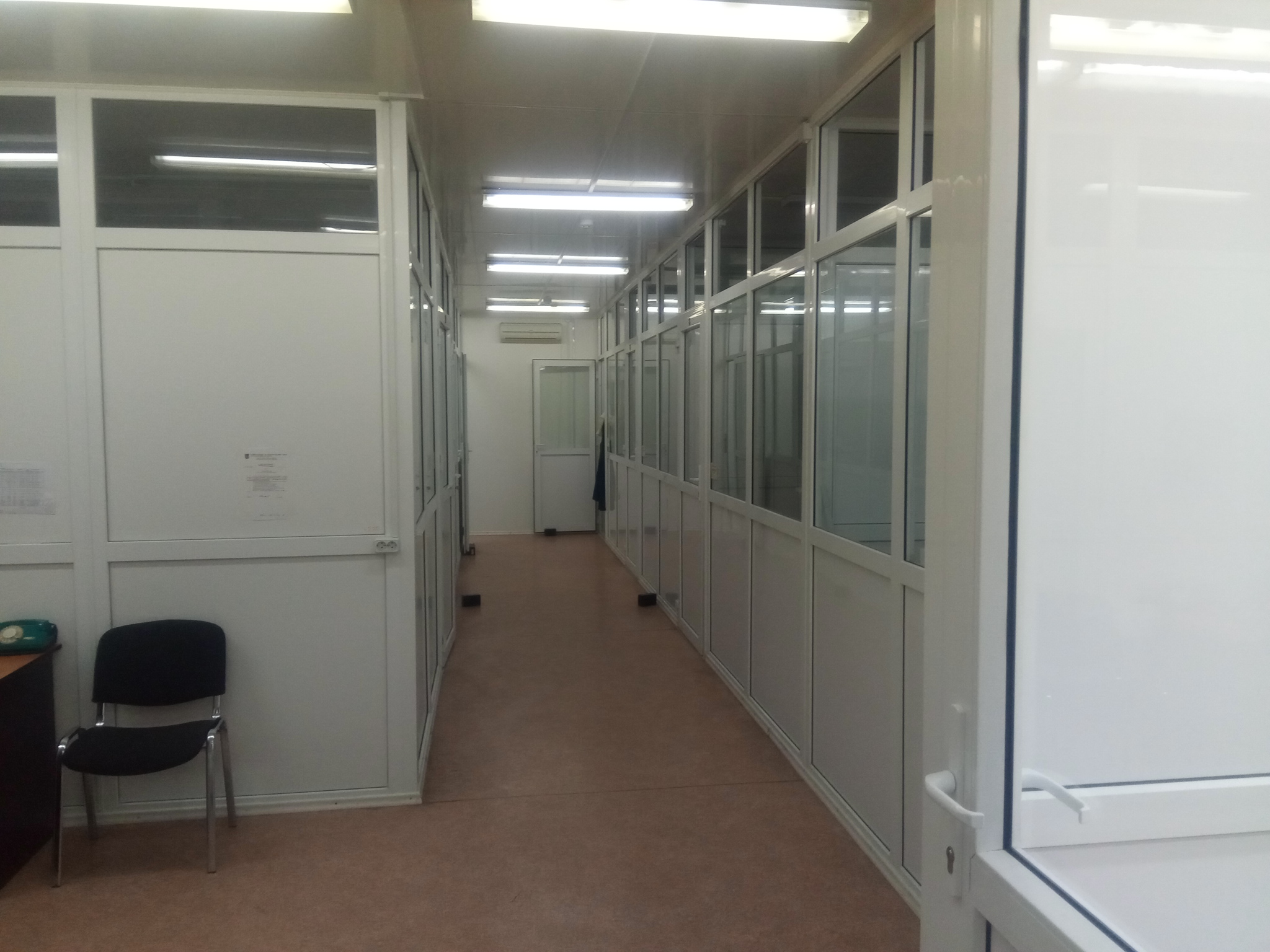 Рабочие помещения персонала
8 отдельных комнат
Система принудительного воздухообмена/поддержания температуры
Стабилизированная система электропитания
Независимая система заземления
Установка для монтажа полупроводниковых пластин на пленочный носитель ADT 966
Совместима со стандартными 6" и 8" рамками или с 8" и 12" рамкамиСовместима с обычной, либо с УФ-пленкойВстроенный регулятор температуры (до 70 С)оАвтоматическое удаление защитной ленты с УФ-пленкиЦентровочные пальцы позволяют осуществлять прецизионное ориентирование рамокМагниты, удерживающие рамку во время монтажаПолупроводниковая пластина прочно удерживается на рамке посредством вакуумаСпециальные метки на держателе подложек помогают в центрировании и выравнивании подложекЦиркулярный нож отрезает оставшуюся пленку после монтажа подложек
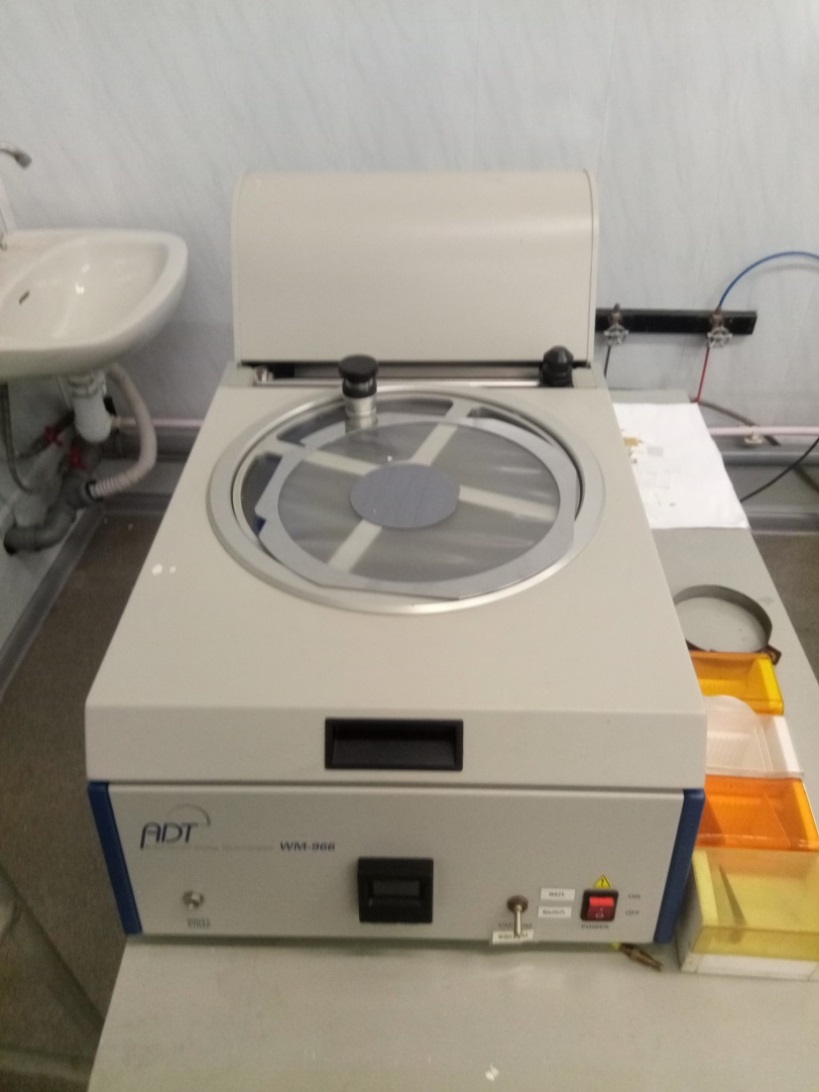 Система ADT 977 для отмывки пластин и подложек после резки
Чистка - распылением 
Сепарация воздуха и азота Датчики давления азота и воды 
Внутренний вакуумный генератор для фиксации изделий 
Защитная блокировка 
Автоматическое закрытие / открытие
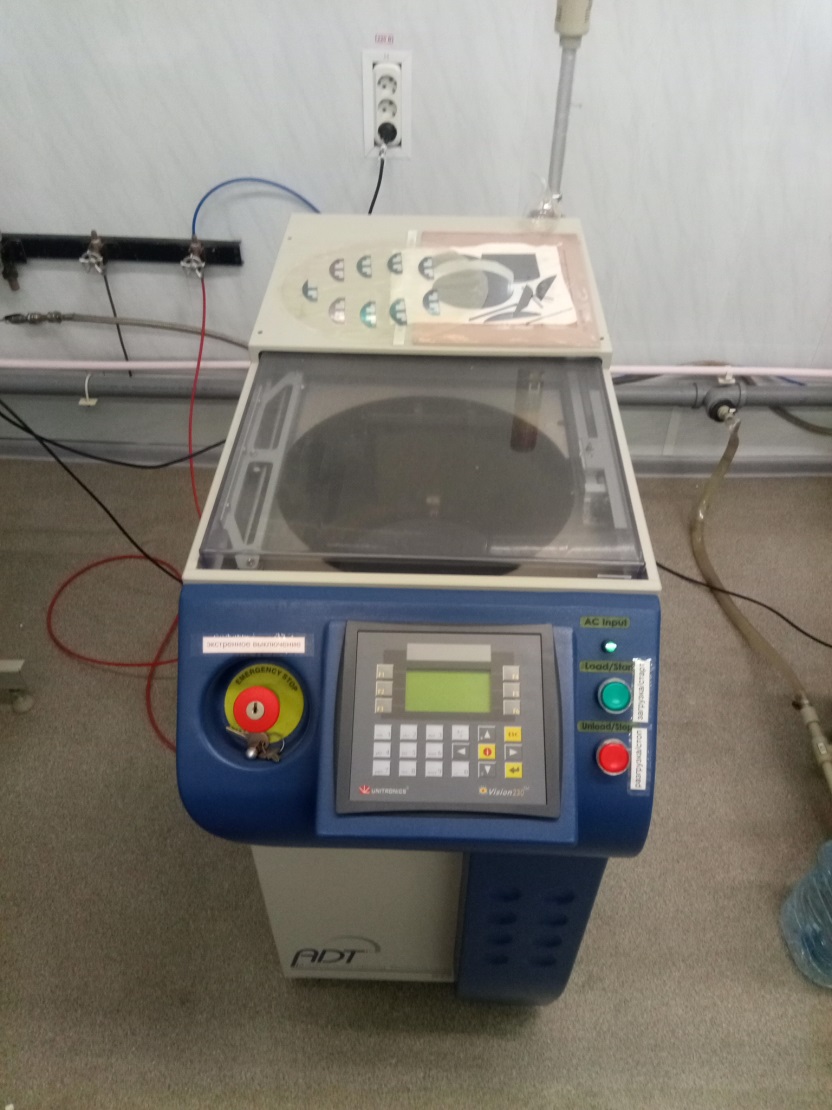 Системы дисковой резки ADT 7100
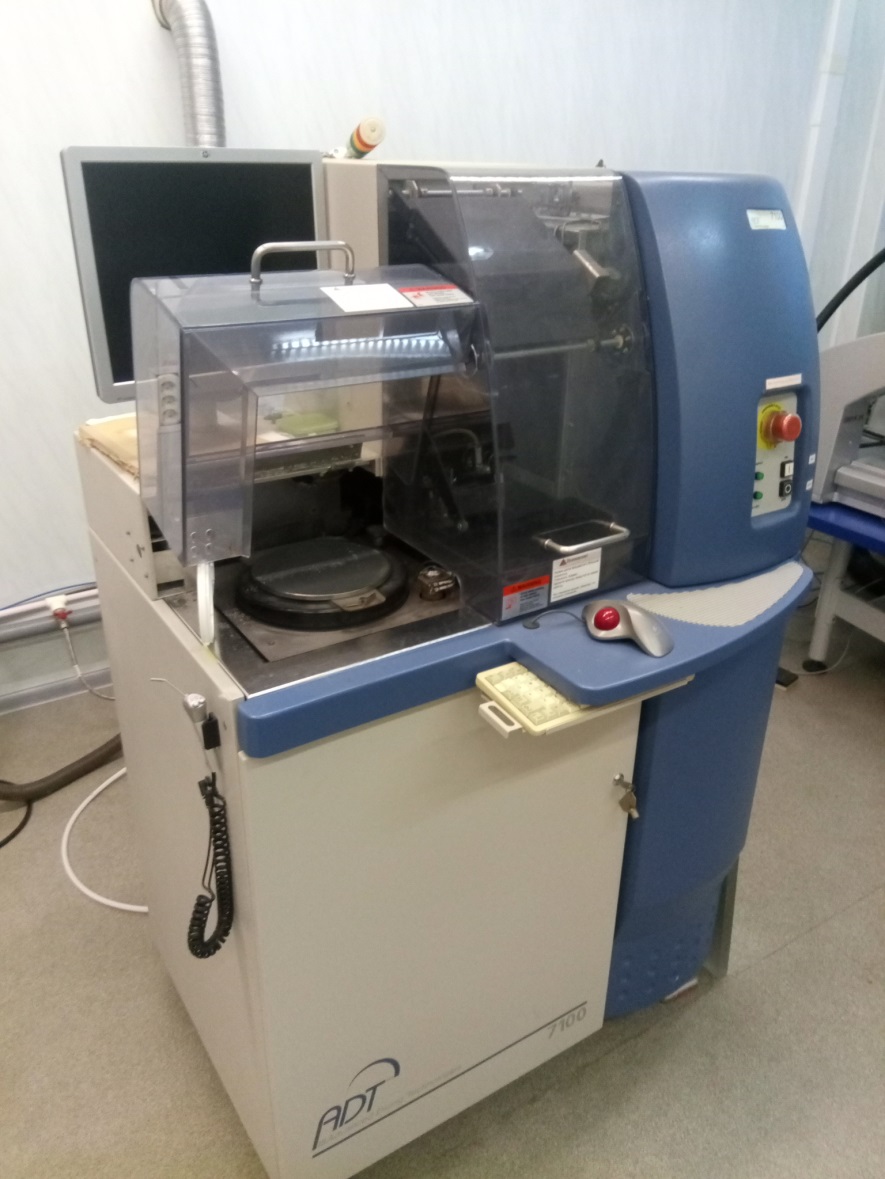 Позволяет производить резку: - полупроводниковых пластин; - ситаллов: - поликоров; - керамики. 
Рабочая зона 200х200 мм
Толщина разделяемого материала до 2мм. Точность позиционирования 1мкм.
Чистая комната
Чистая комната S ~ 100 м2
Класс чистоты 10000 (ISO 7)
Система поддержания микроклимата
Фильтрация сетевых помех по питанию
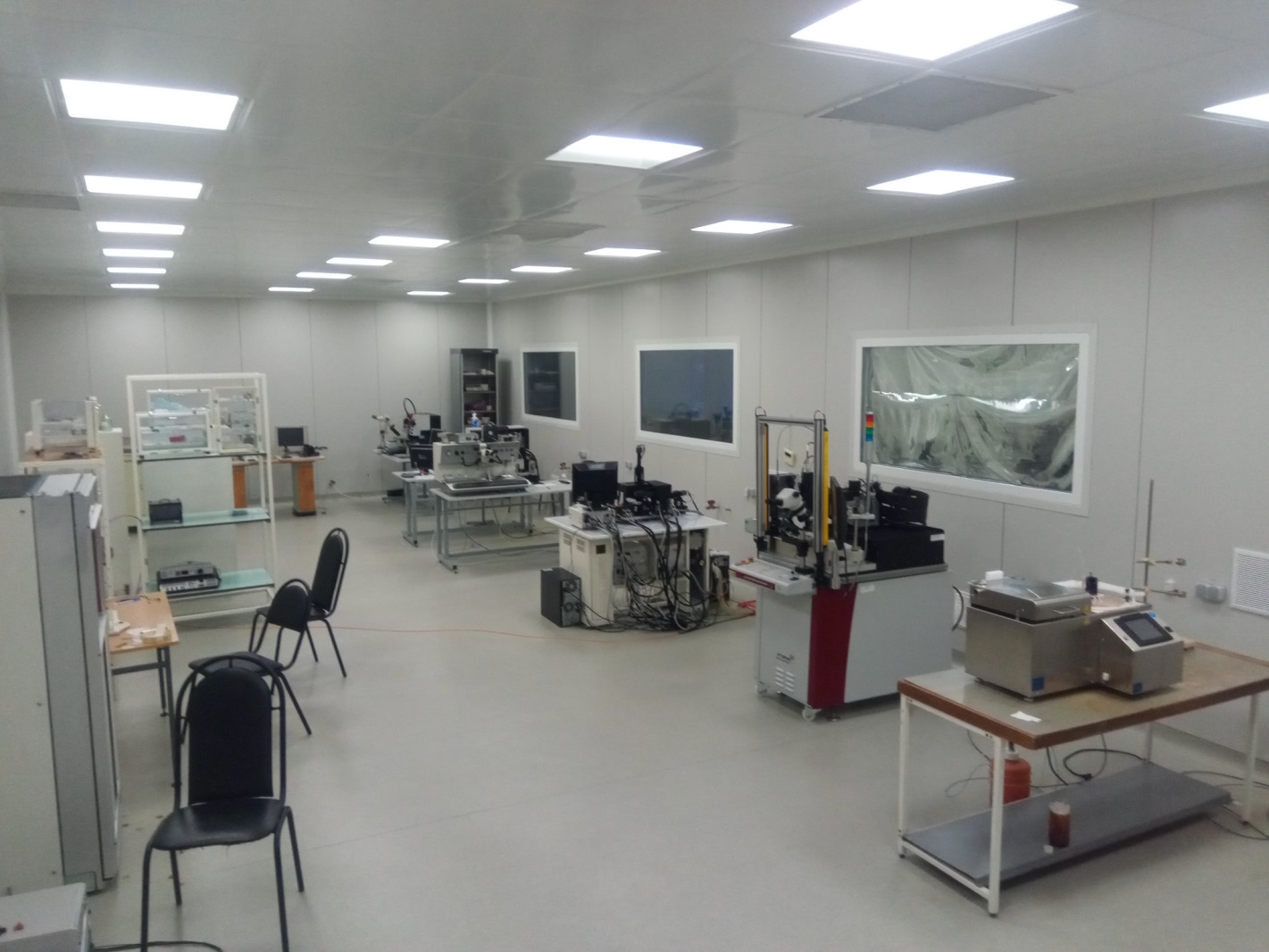 Микроскоп металлографический
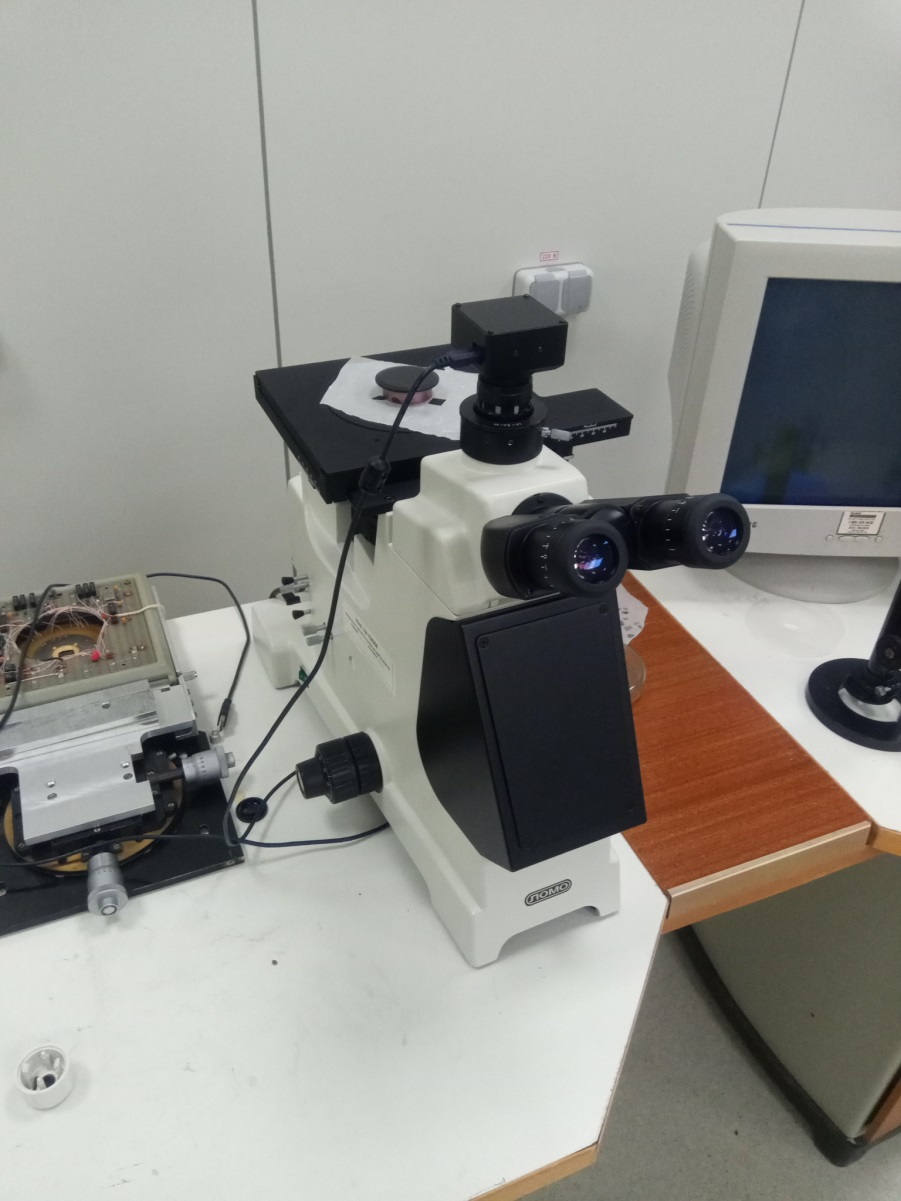 Увеличение Х2000 крат
Визуальная входная инспекция исходных пластин и выходная проверка нарезанных детекторов на качество резки и целостность граней
Вывод/сохрание графической информации на ПК
Установка сварки Delvotec 5630
Предназначена для ультразвуковой сварки алюминиевой и золотой проволокой диаметром 20-70 мкм методом клин-клин. Данная установка позволяет производить: - УЗ-сварку бескорпусных микросхем с золотыми, алюминиевыми, никелевыми контактными площадками, размером от 40*50 мкм, в автоматическом режиме; - ремонт повреждённых контактных соединений в ручном режиме; - подбор параметров сварки: для каждого типа плат подбираются наиболее оптимальные режимы сварки.
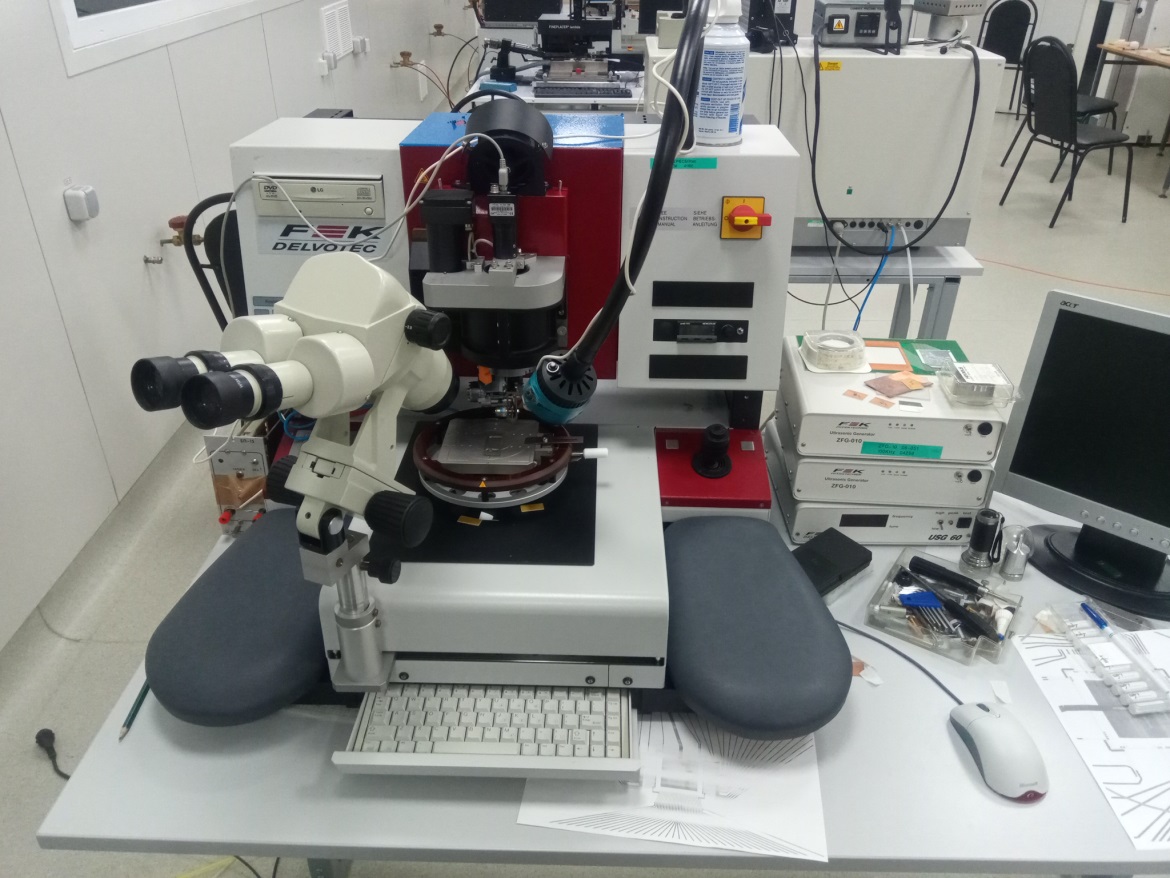 Комбинированный тестер Delvotec 5650
Предназначена для ультразвуковой сварки алюминиевой проволокой диаметром 150-500 мкм методом клин-клин. Данная установка позволяет производить: - УЗ-сварку бескорпусных микросхем с золотыми, алюминиевыми, никелевыми контактными площадками, размером от 200*300 мкм, в автоматическом режиме; - ремонт повреждённых контактных соединений в ручном режиме; - подбор параметров сварки: для каждого типа плат подбираются наиболее оптимальные режимы сварки.
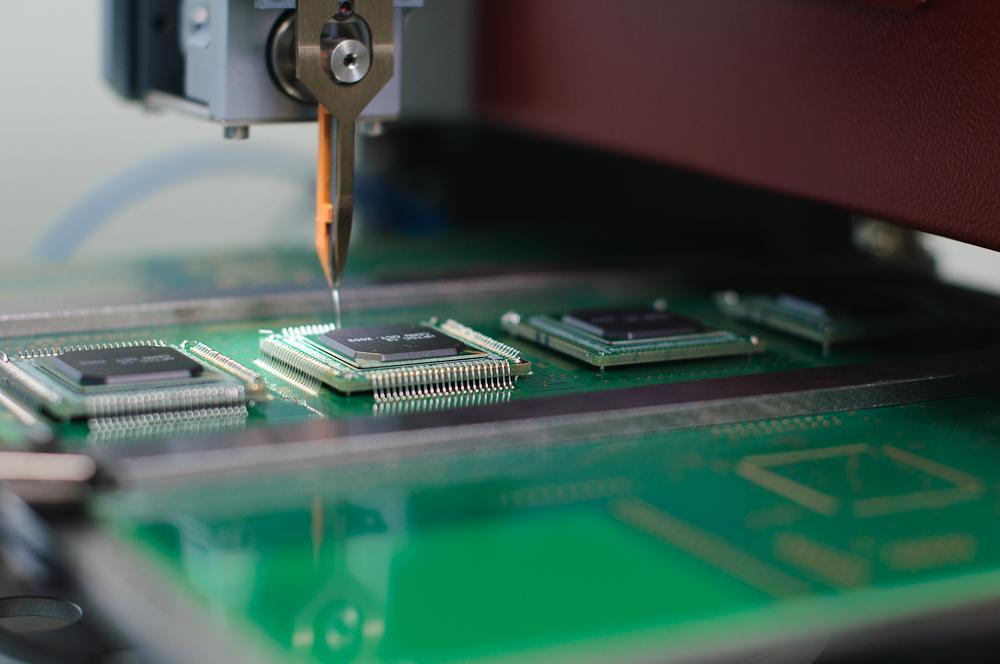 Автоматическая установка ультразвуковой сварки Delvotec 62000/64000
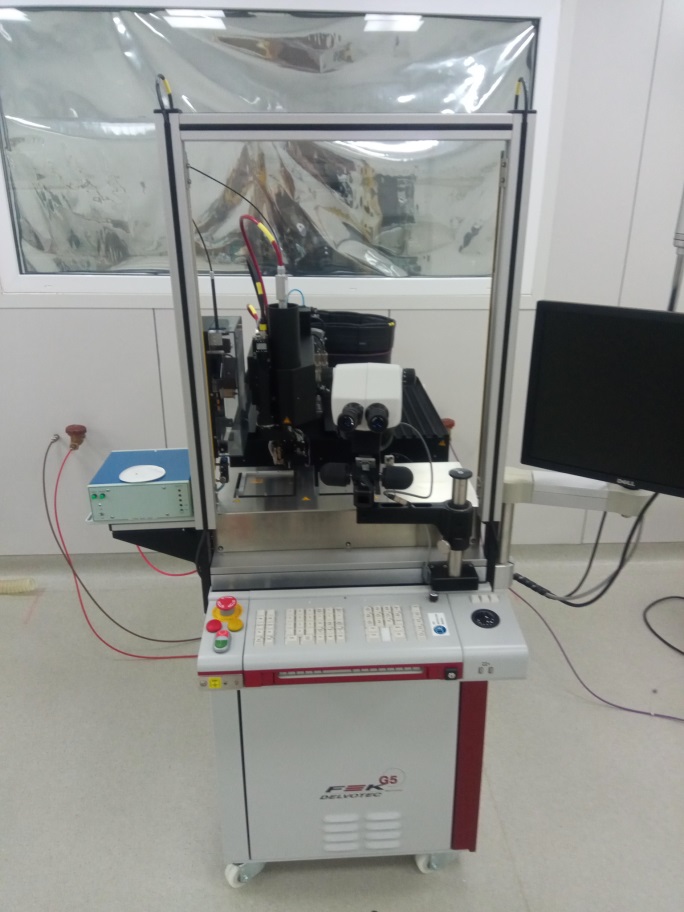 Предназначена для ультразвуковой сварки алюминиевой проволокой методом клин-клин, золотой проволокой методом клин-клин или шарик-клин. 
Диаметр проволоки от 20 до 70 мкм. Высокая скорость сварки обеспечивает большую производительность. Данная установка позволяет производить: - УЗ-сварку бескорпусных микросхем с золотыми, алюминиевыми, никелевыми контактными площадками, размером от 40*50 мкм, в автоматическом режиме; - ремонт повреждённых контактных соединений в ручном режиме; - подбор параметров сварки: для каждого типа плат подбираются наиболее оптимальные режимы сварки.
Установка флип - чип сборки FINEPLACER lambda
Высокое разрешение оптики
Различные технологии монтажа 
Сенсорный интерфейс, визуальное программирование
Сохранение всех данных процесса (параметры/видео)
Ручная и полуавтоматическая конфигурации
Визуальный контроль процесса в режиме реального времени
Синхронизованный контроль всех параметров процесса
Возможность дооснащения установки с целью расширения функциональных возможностей
Конфигурация установки подбирается в соответствии с техническими требованиями
Широкий диапазон контролируемого усилия прижима
Рабочая область 100х100 мм
Точность монтажа 0.5 мкм
Усилие прижима от 0.1 до 400Н
Размеры компонентов от 0.03х0.03 до 15 х 15 мм
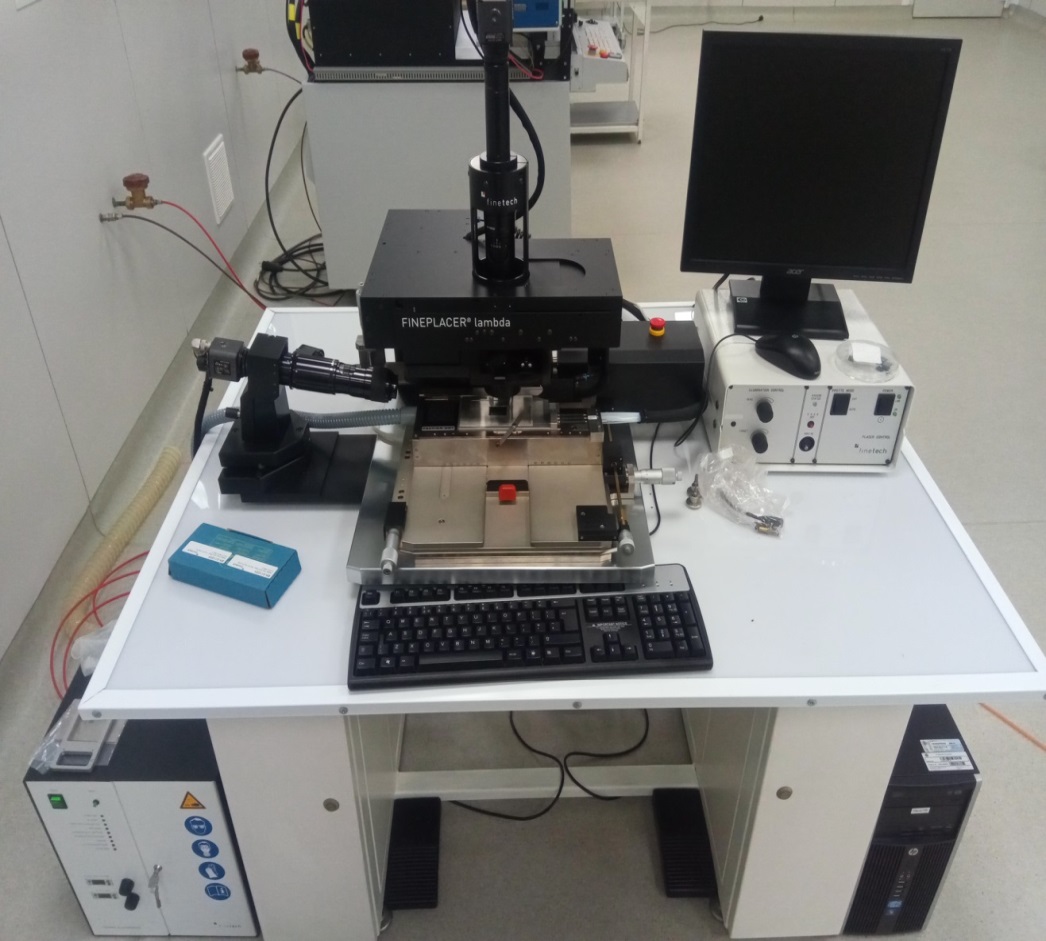 Установка монтажа кристаллов на адгезив CAMMAX PRECIMA DB600
Предназначена для прецизионного нанесения жидких эпоксидных адгезивов на подложку и монтажа кристаллов. Данная установка позволяет: - при помощи вакуумного пинцета захватывать кристаллы, не повреждая их; - при помощи точного позиционирования устанавливать кристаллы в заданное место; - обеспечить высокую производительность за счёт полуавтоматического режима.
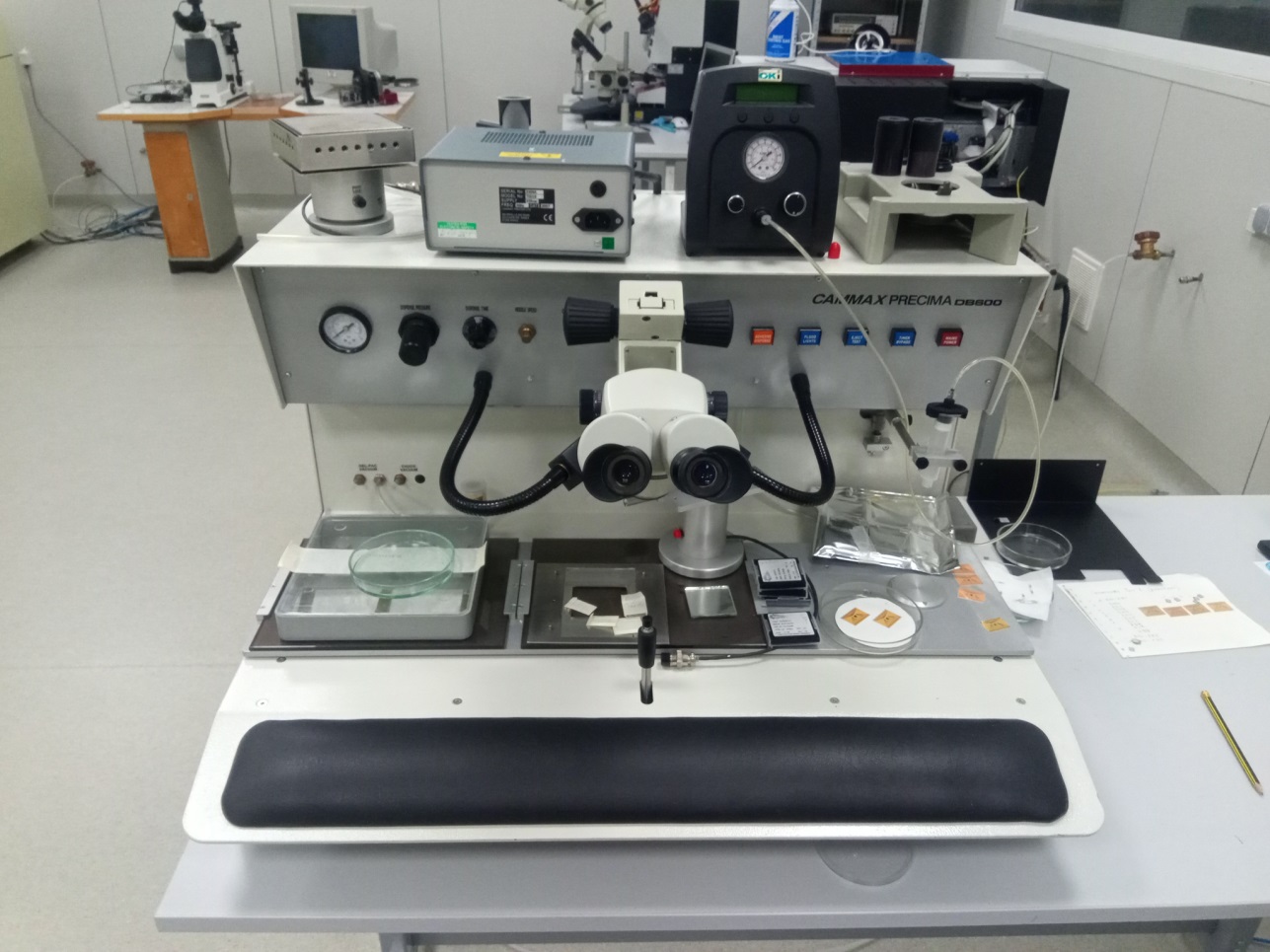 Полуавтоматическая установка селективной пайки ONYX24
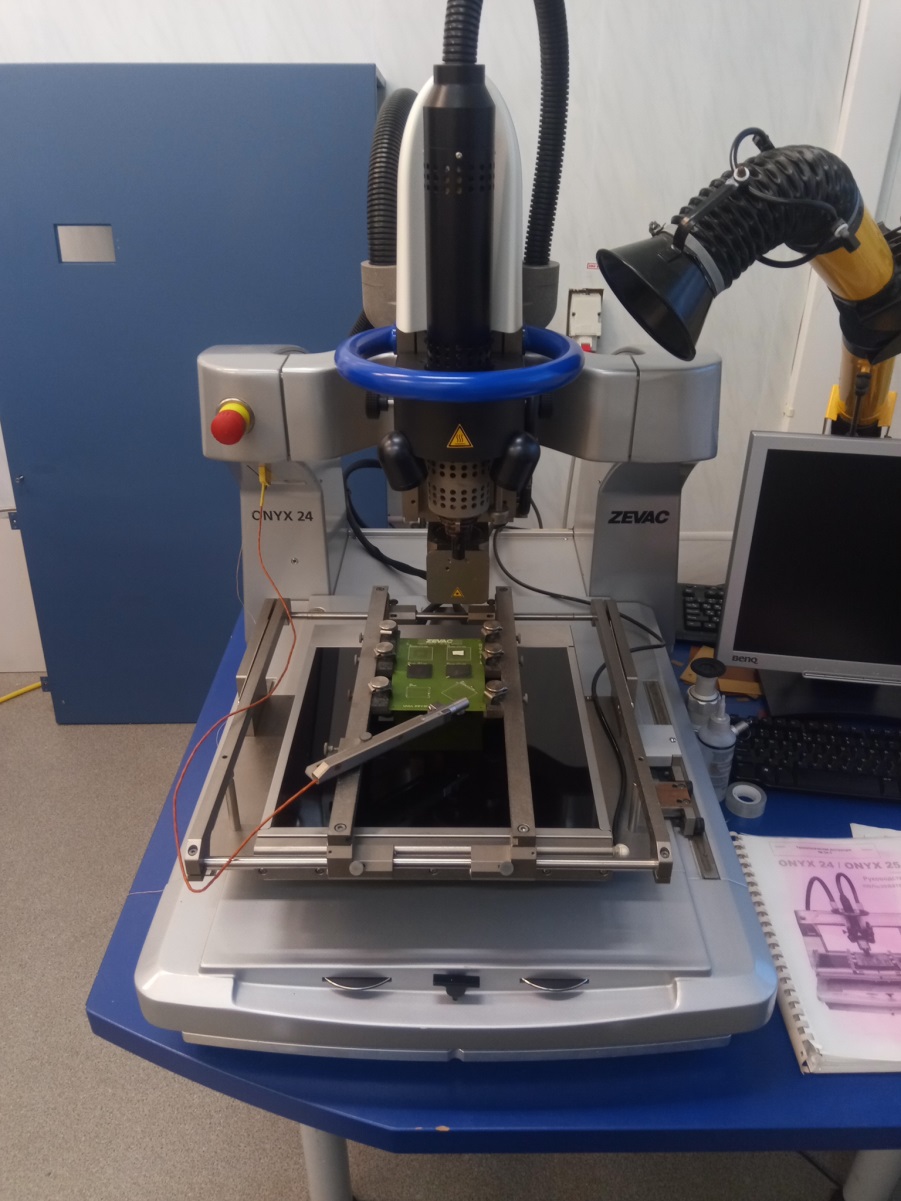 Рабочая область 300х500 мм, толщина платы < 6 мм
Размер компонентов 0.2х0.2 до 75х75 мм
Температура 20 – 475 оС
Мощность 2300 + 3500 Вт
Программируемый профиль нагрева
Нагрев 2-х сторонний горячий воздух + ИК нагрев
Зондовая установка Зонд 5А
Минимальный шаг перемещения 5 мкм
Рабочая область 100х100 мм
Полуавтоматический режим работы
Управление от ПК
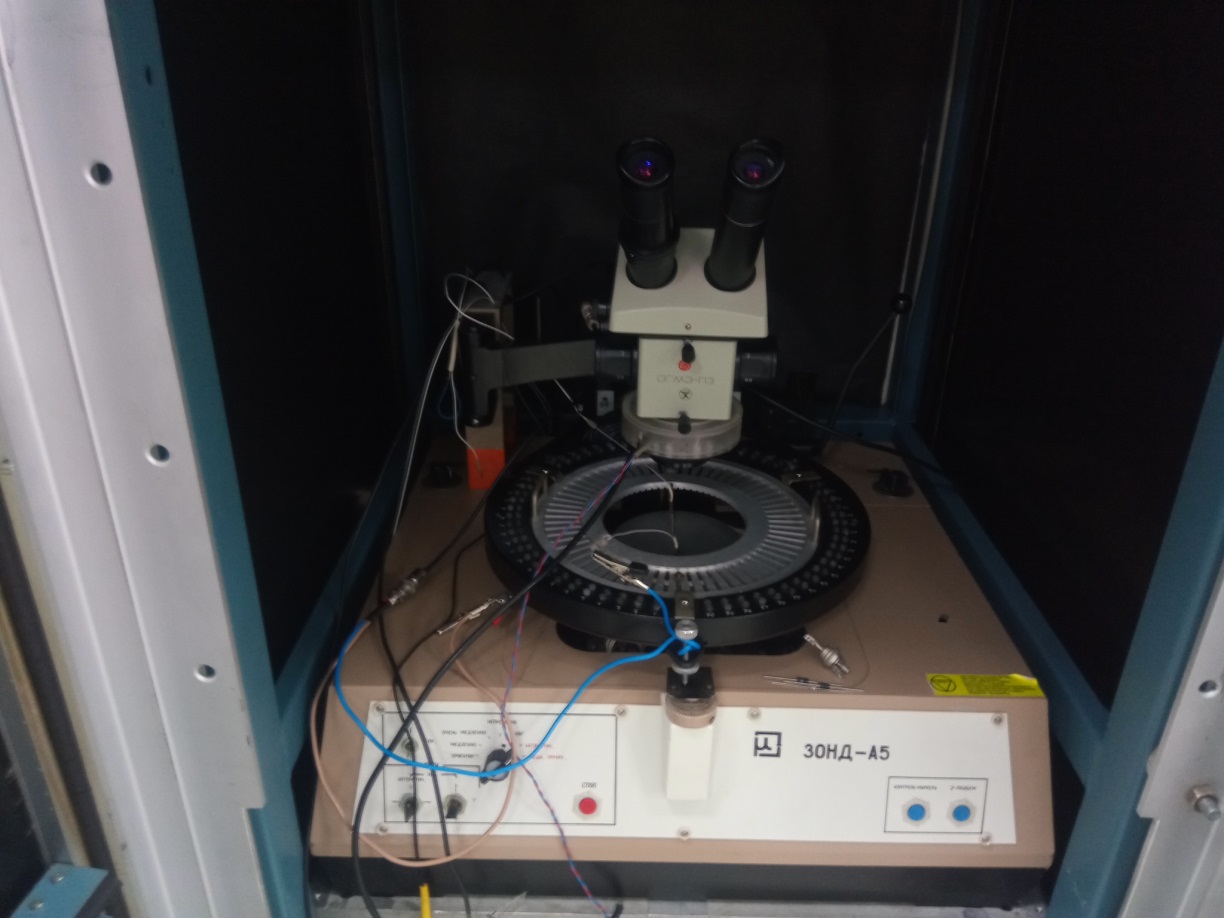 Измерение параметров ППД
Измерительная система Keithley 4200
Управляемый источник напряжения / пикоамперметр 6487
Измеритель LRC Fluke PM 6303
Программный комплекс управляет зондовой станцией и приборами.
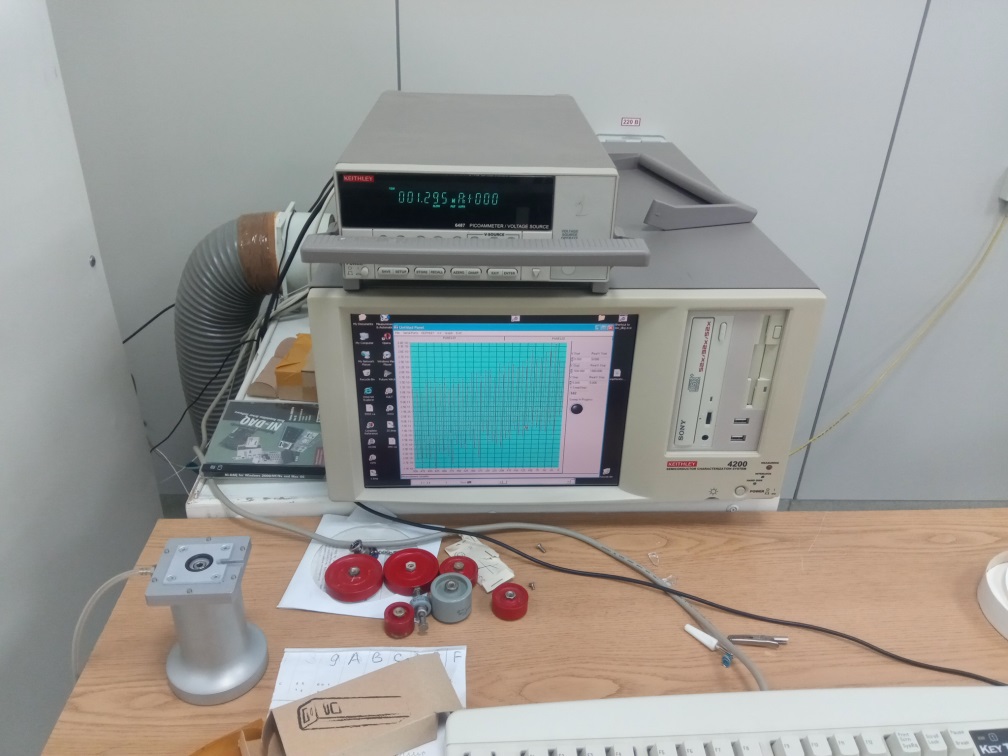 Шкаф для особо чистых работ
Ламинарный поток воздуха в рабочей зоне
Дополнительная фильтрация встроенным элементом
100000 (ISO 8)
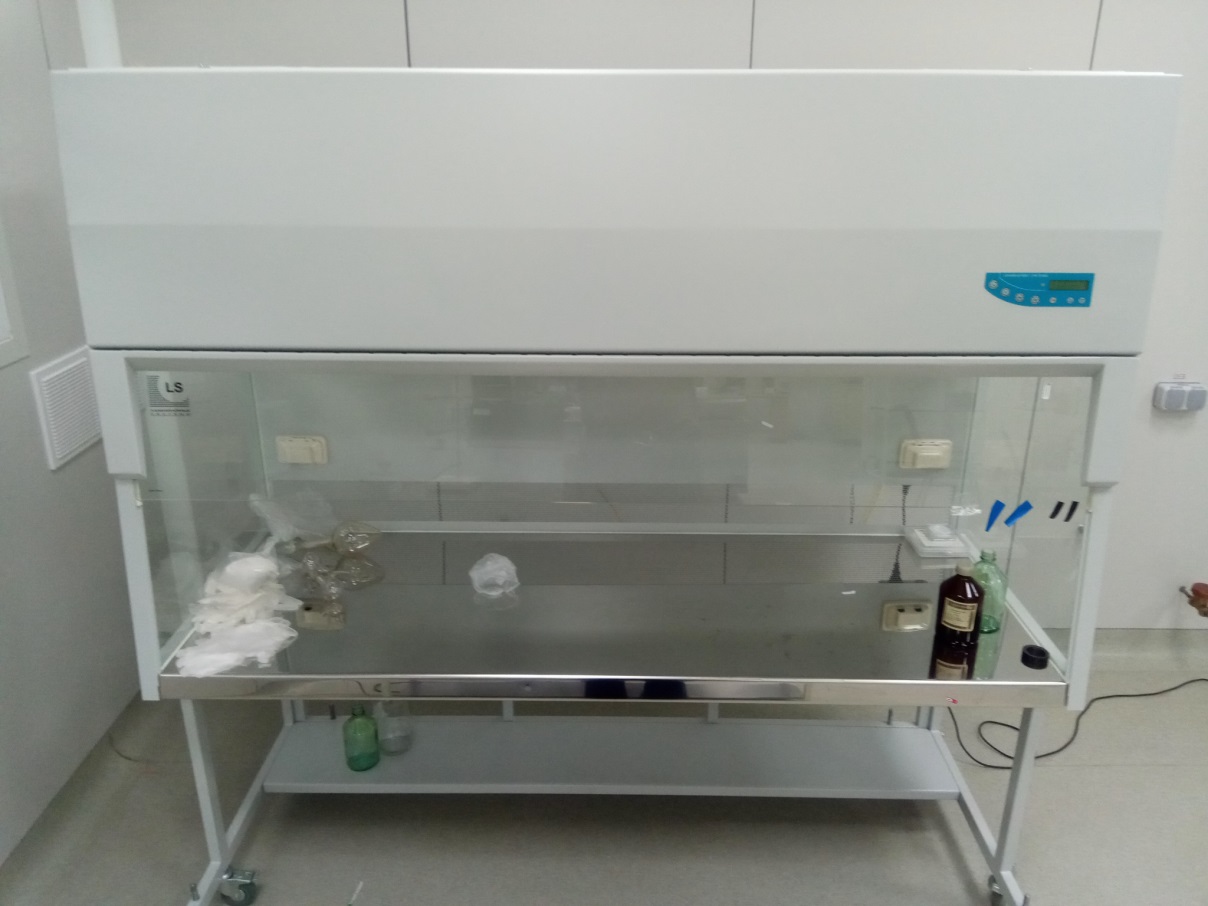 Термокамера
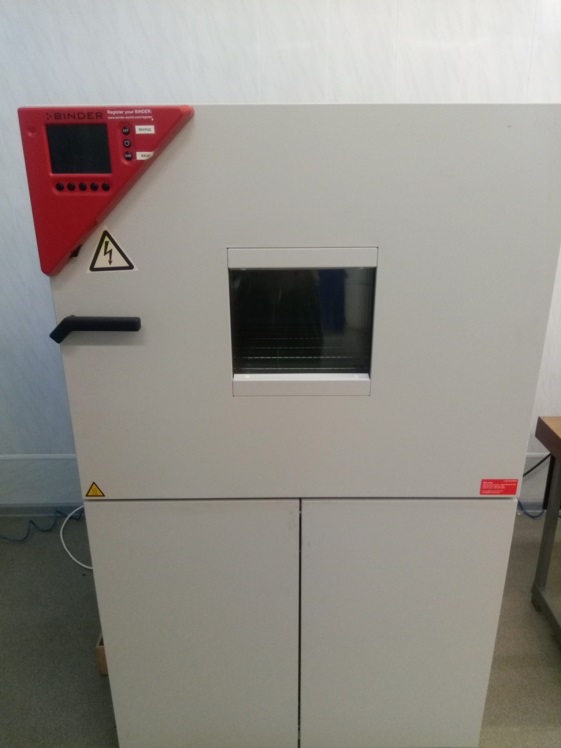 Термокамеры объёмом 53 и 115 литров
Диапазон температур от +5 до +300 оС
Точность поддержания температуры 1 оС
функция линейного нарастания температур
Встроенный таймер
Интерфейс RS 422 для программного обеспечения APT-COM® DataControlSystem
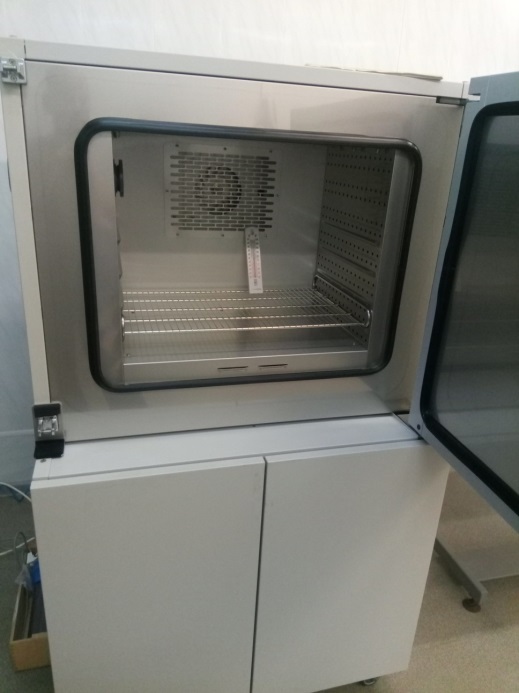 Лазерная система структурирования печатных плат LPKF ProtoLaser U3
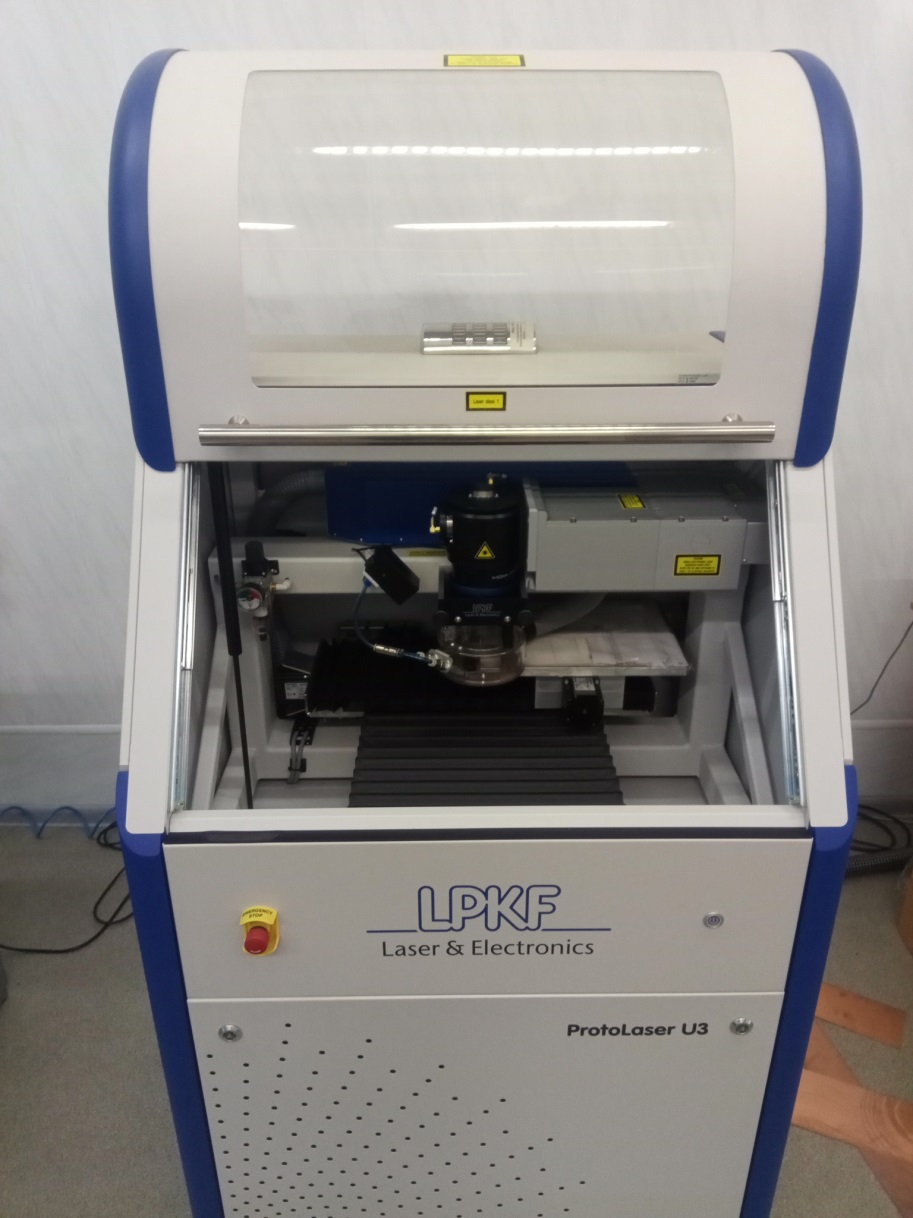 Макс. размеры материала и области схемного рисунка (X/Y/Z) 229 мм x 305 мм x 7 мм
Длина волны лазерного излучения 355 нм
Разрешение в сканируемом поле 20 мкм (0,8 Mil)

Мощность Р=7 Вт
Оперативное изготовление /прототипирование печатных плат
 возможность изготовления двухсторонних плат
Хранение п/п материалов
Хранение в атмосфере осушенного воздуха - 8 боксов с датчиками влажности
Хранение в азотной атмосфере - суммарный объём ~3 м3
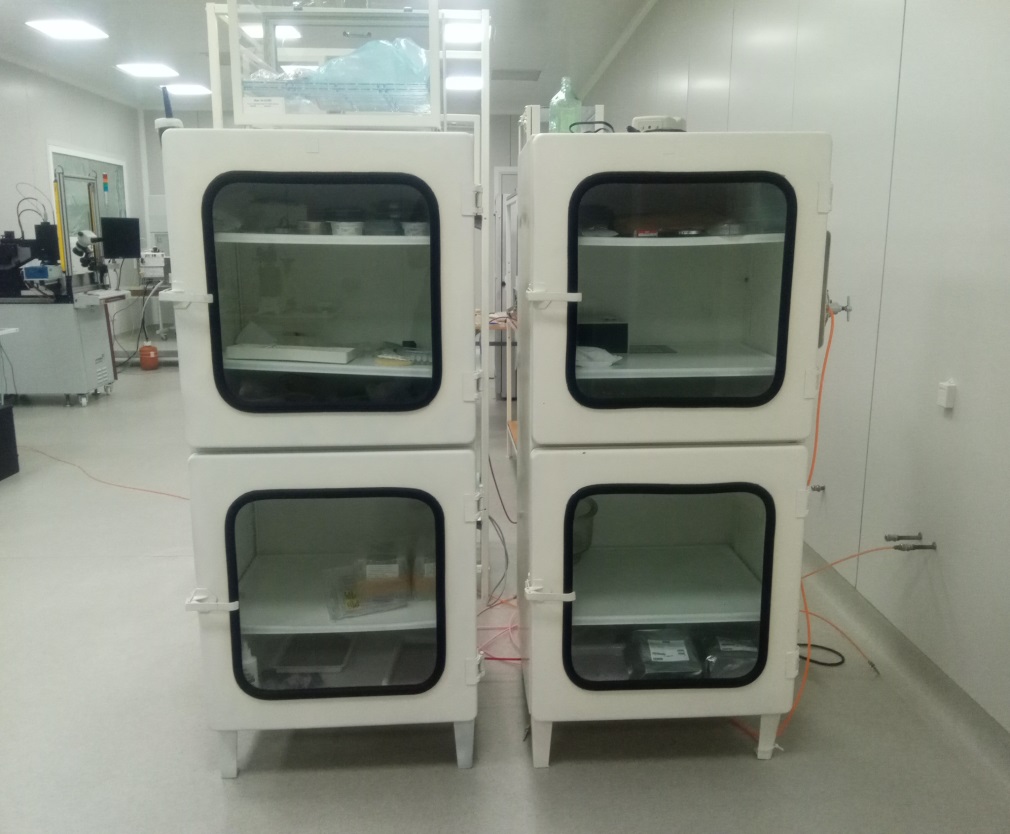 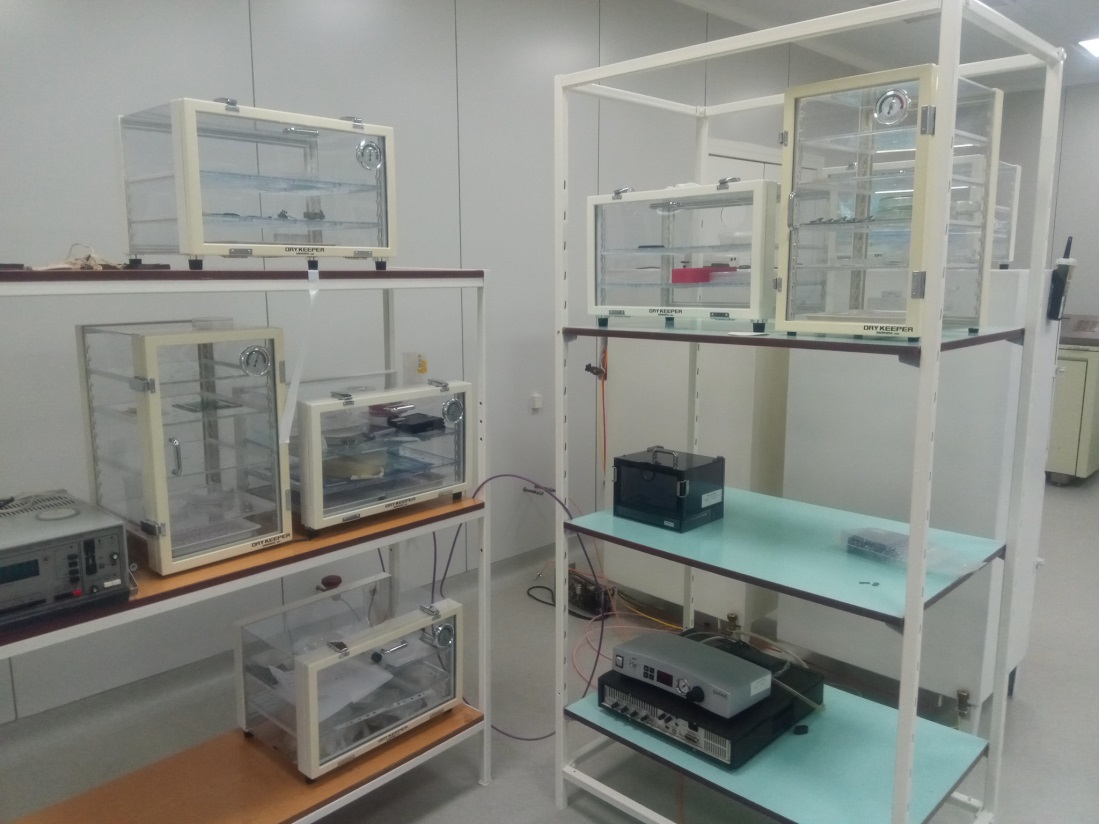 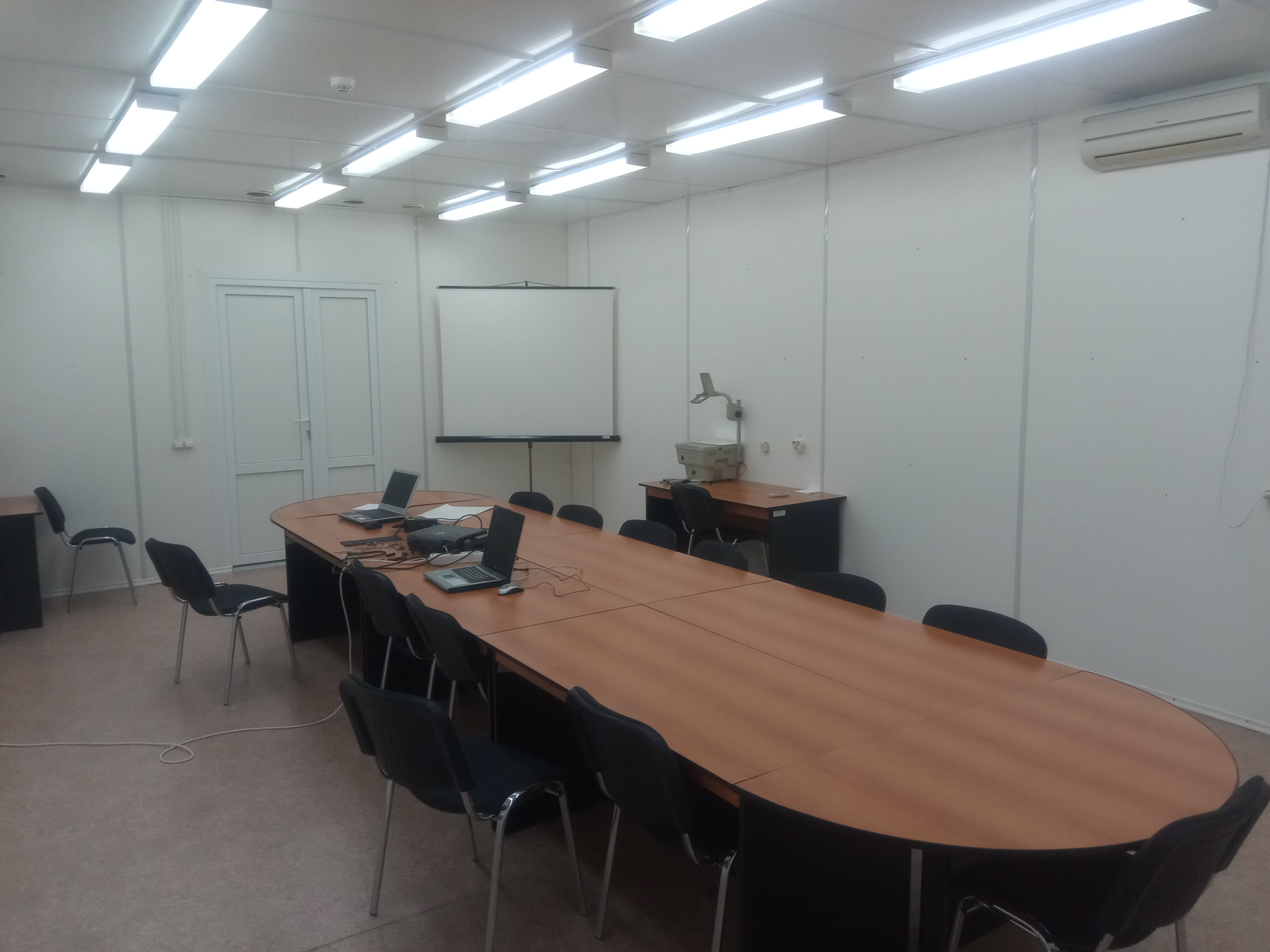 Вместо итога
Мы имеем современное оборудование, квалифицированный персонал и опыт в разработке и изготовлении п/п детекторов.

Мы открыты для обсуждения вариантов нашего участия в SPD

Добро пожаловать в Протвино.